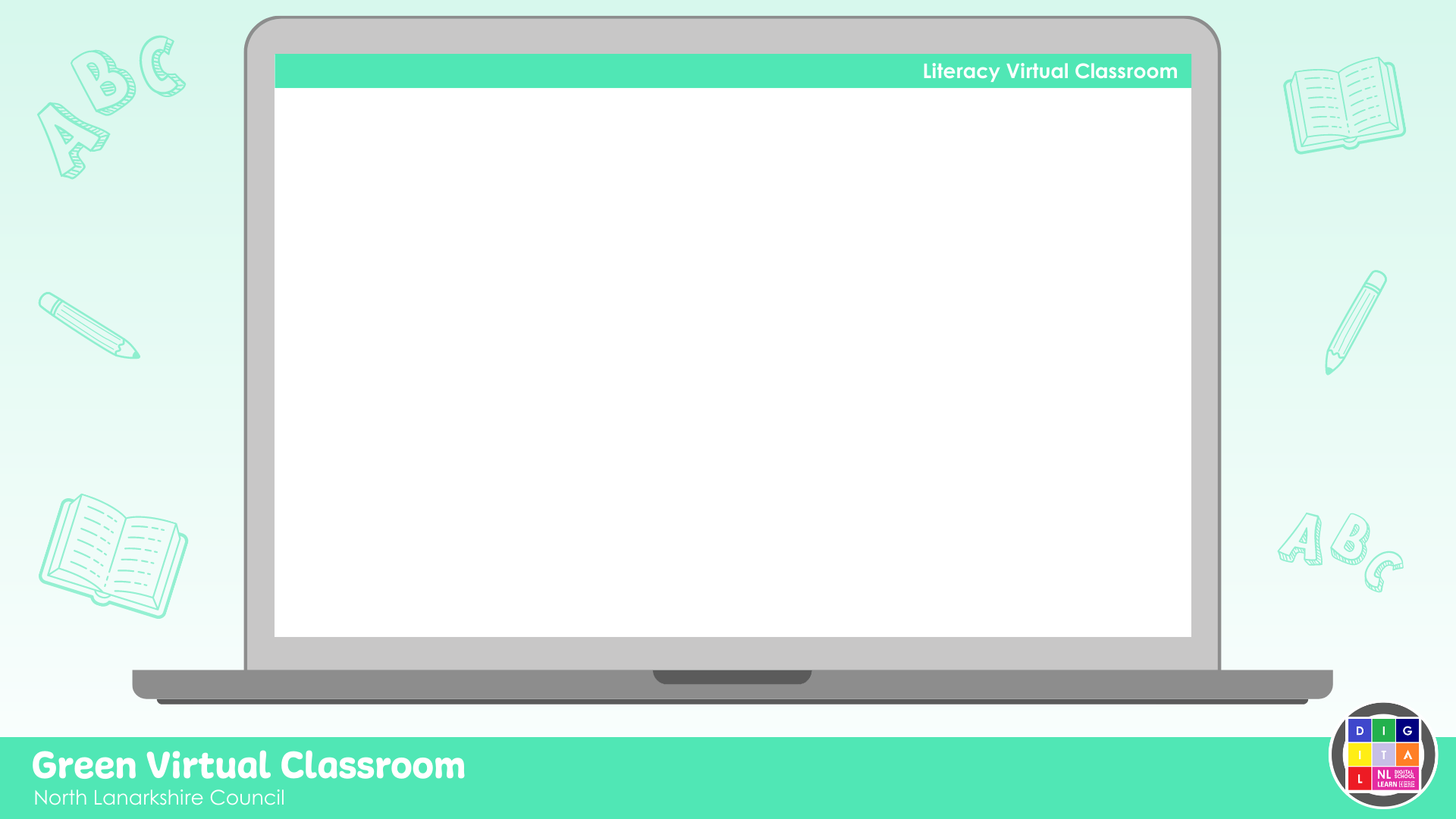 Digital Tasks – ‘ee’ phoneme family
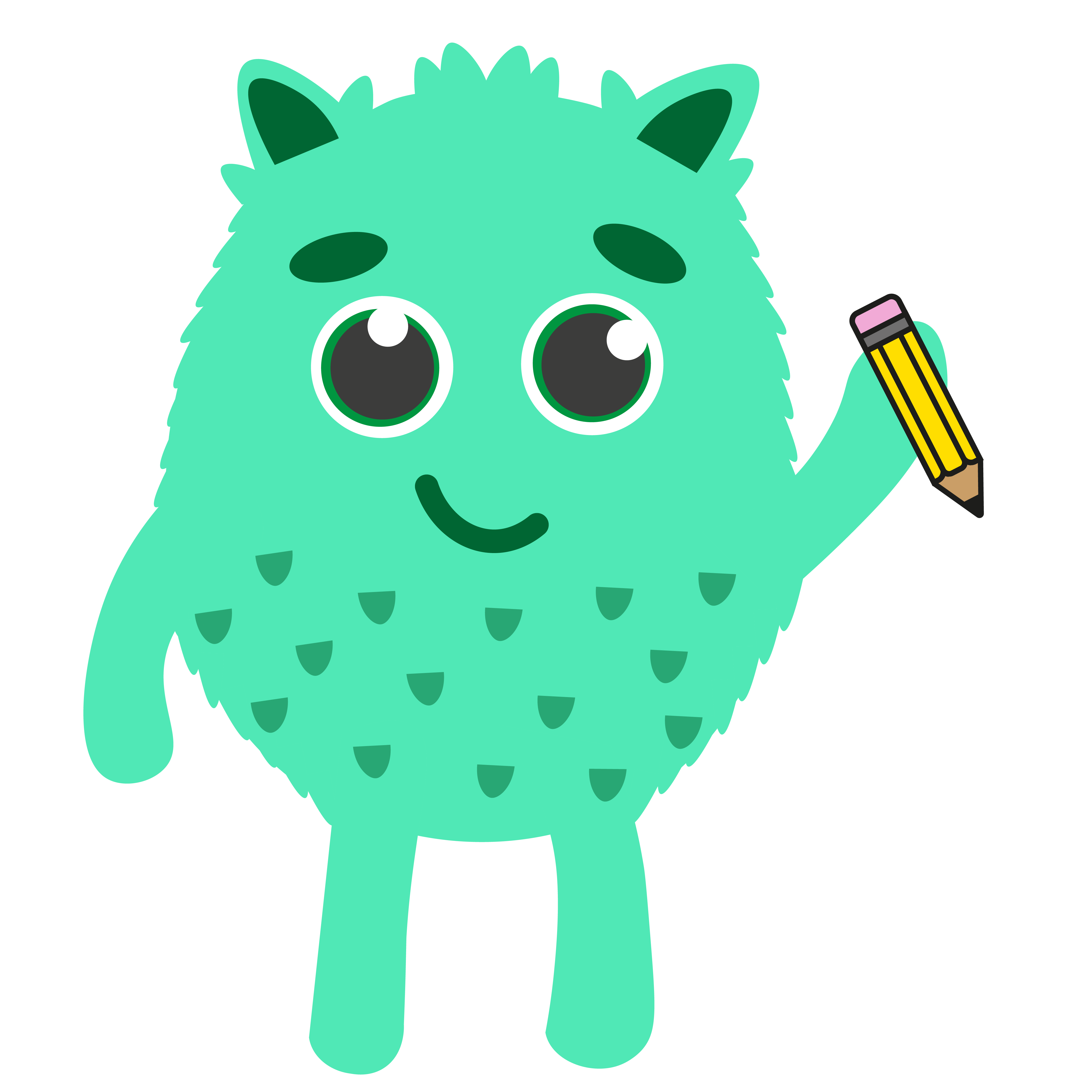 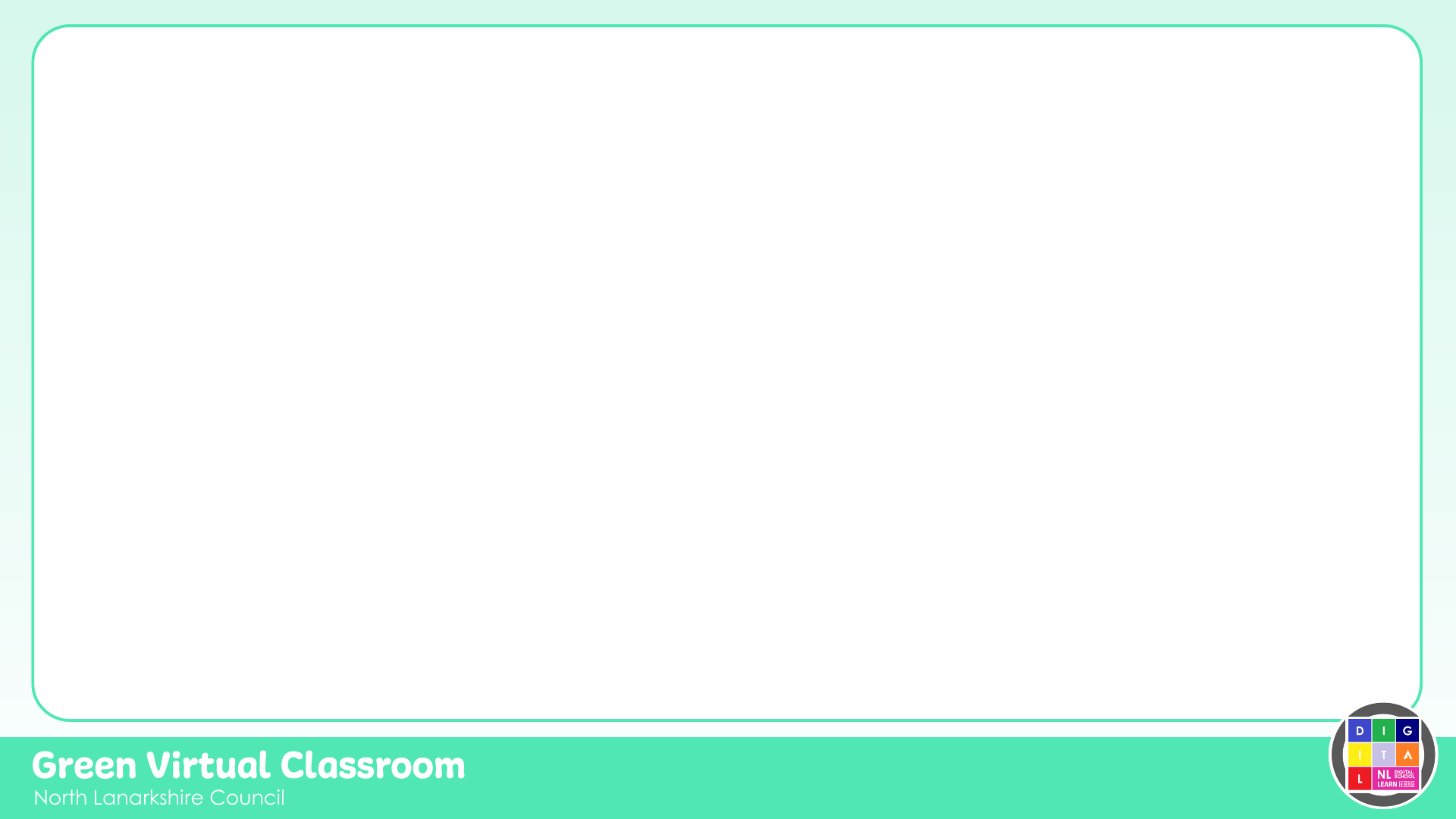 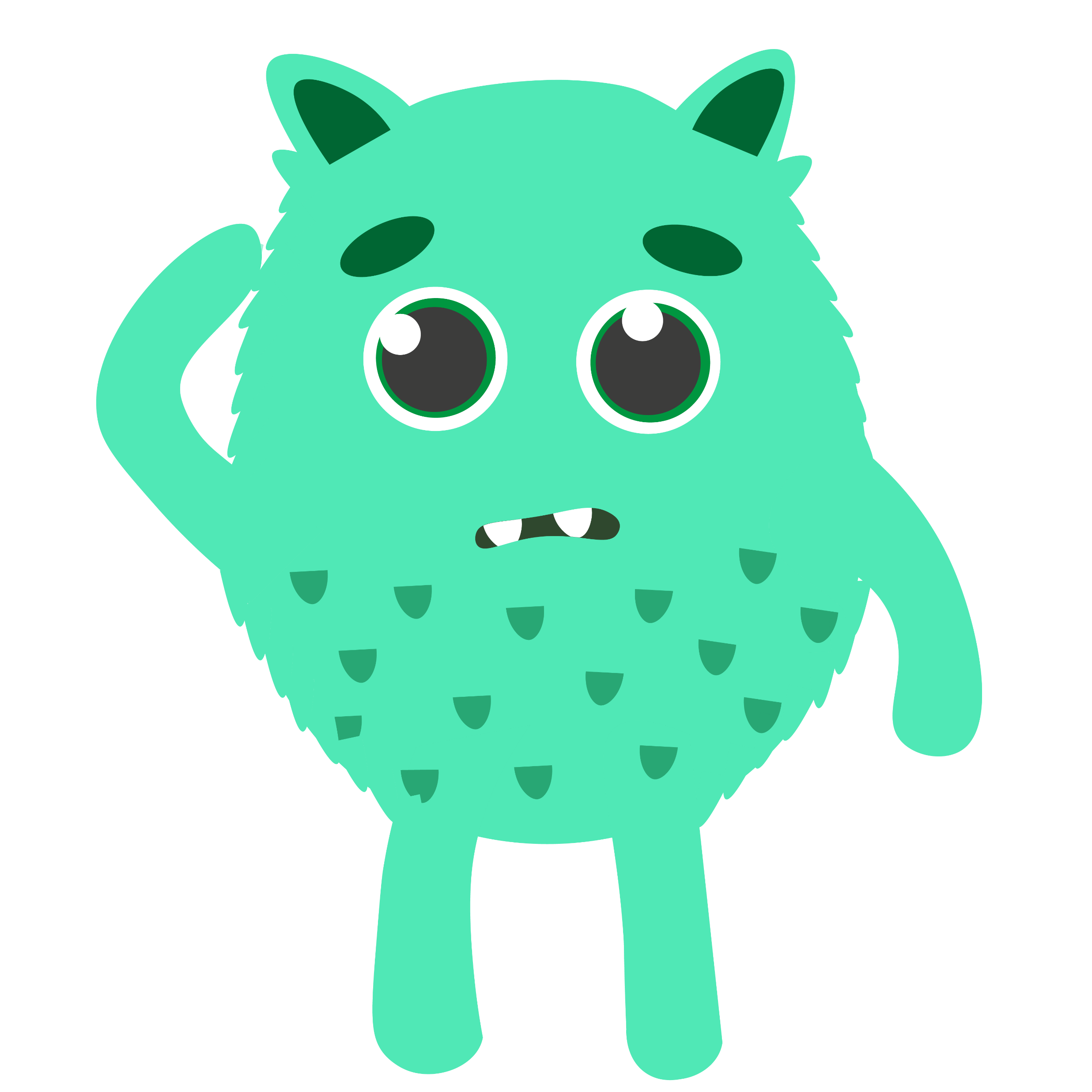 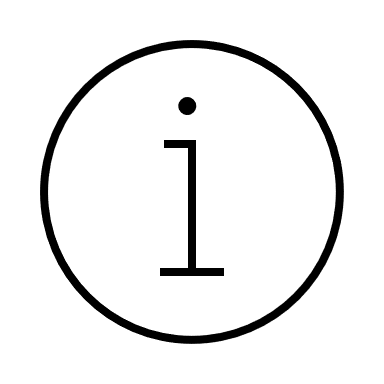 Teacher Information
Spelling Resources:

When giving learners a spelling task, ensure you have given them a word list as the spelling resources are designed to be used for a range of word lists.

Slideshow/ Edit Mode

When navigating through the PowerPoint, some slides will require you to be in “edit mode” rather than slideshow mode. Exit slideshow mode to interact with the resources. 

Deleting Slides

Some of the slides may not be relevant to your learners. You can delete these and tailor the learning to your class. To do so, right click the slide on the left hand side and select “delete slide”.

Duplicating Slides

You may want to give your learners more space to complete their task or provide them with more templates. To do this, right click the slide and select “duplicate slide”.
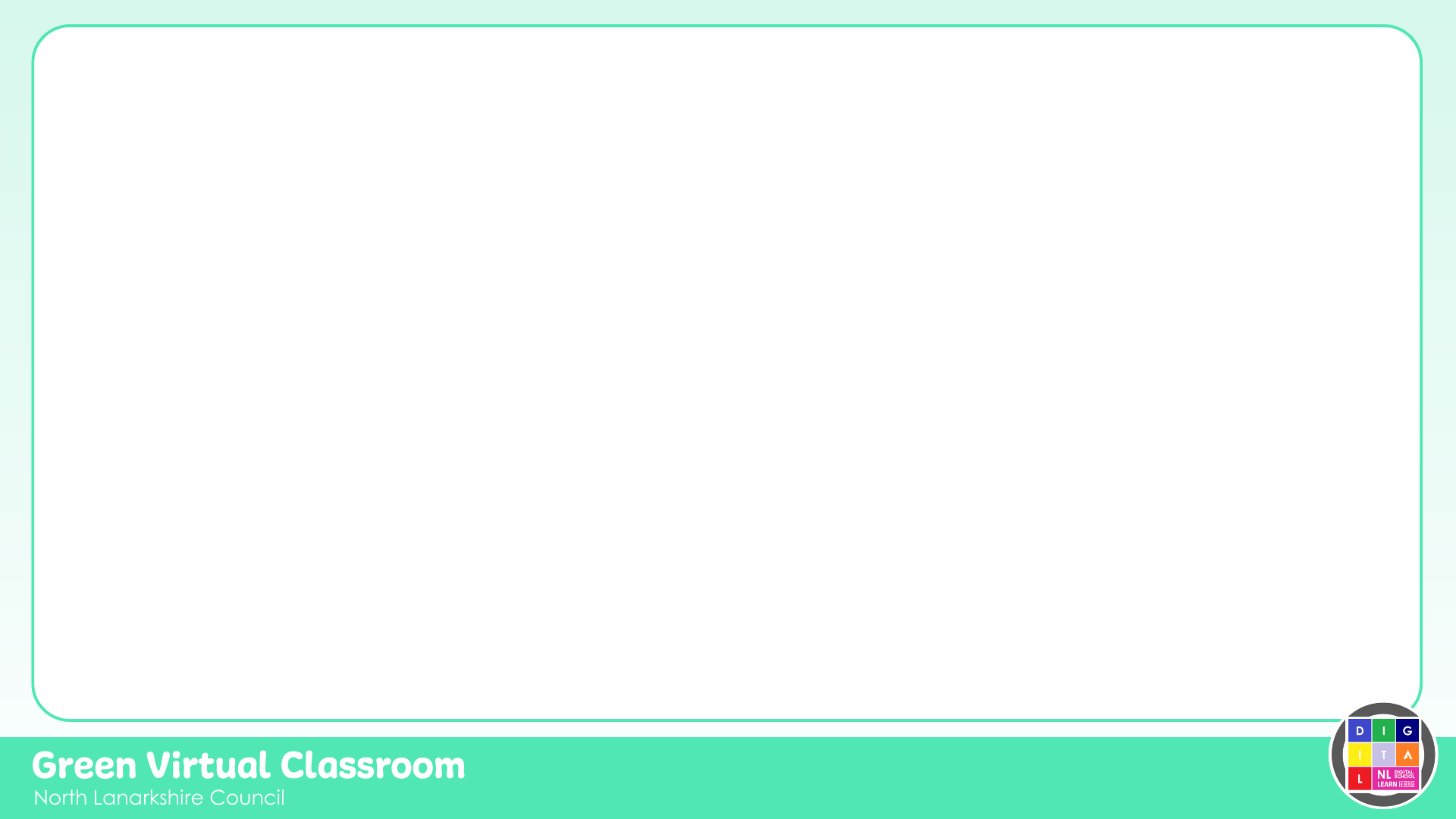 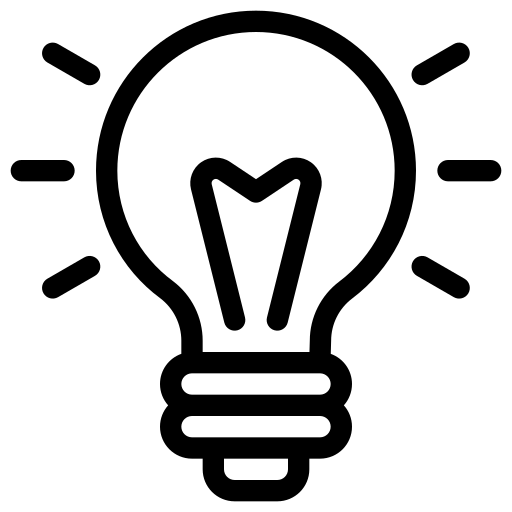 Learning Intention
We are learning to spell different representations of ‘ee’.
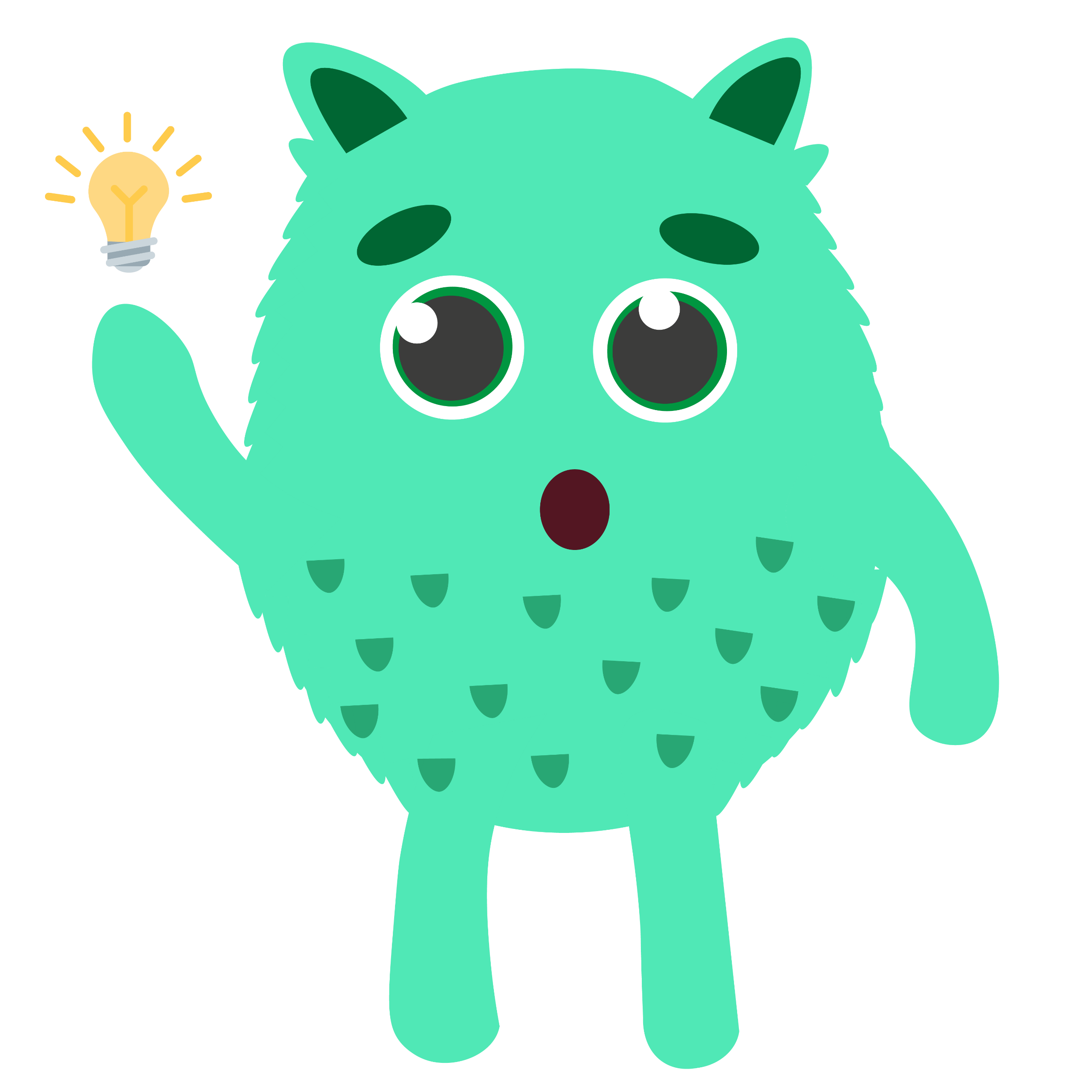 Success Criteria
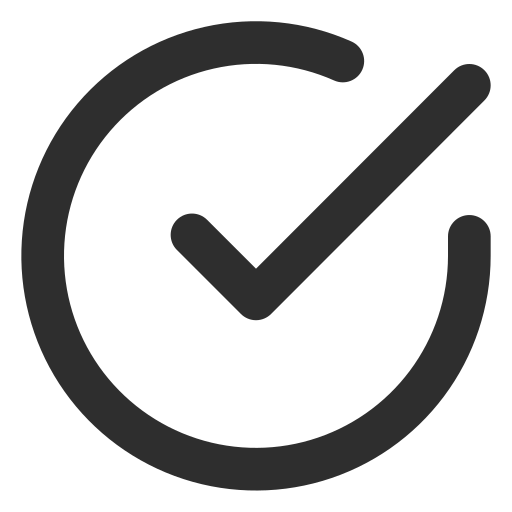 Spell ee, ea, e, ie and e-e words correctly.
Use digital tools to support my learning.
Create digital content to demonstrate my learning.
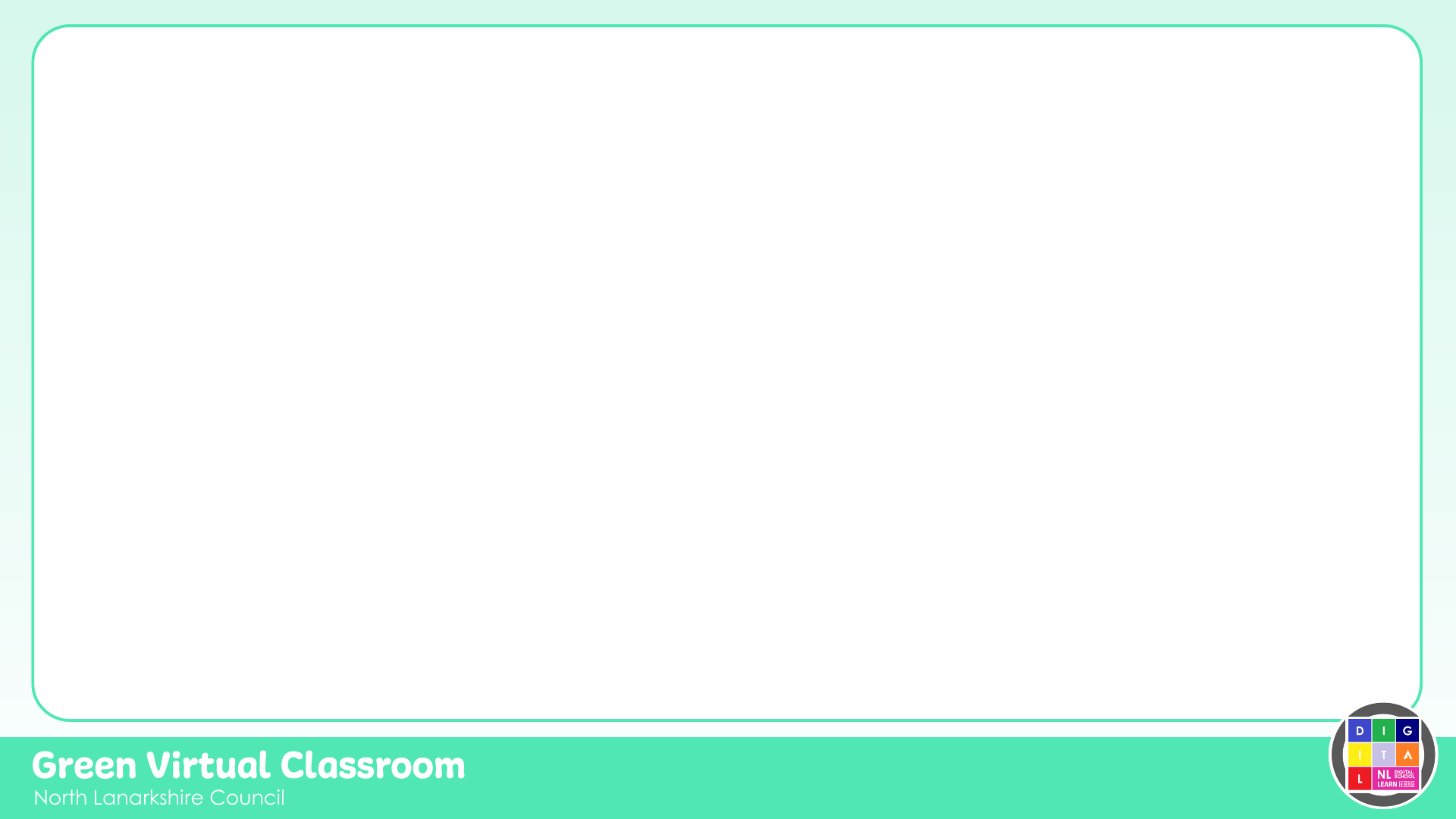 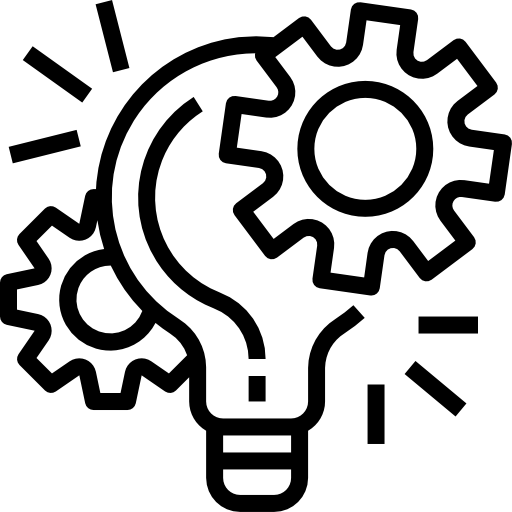 Task 1 - Highlighting
Task 1 - Highlighting
We are going to identify the ‘ee’ phoneme in words.
Read the phoneme story on the next slide and highlight the ‘ee’ words.
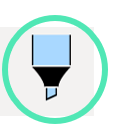 First, click on the              and              icon at the top
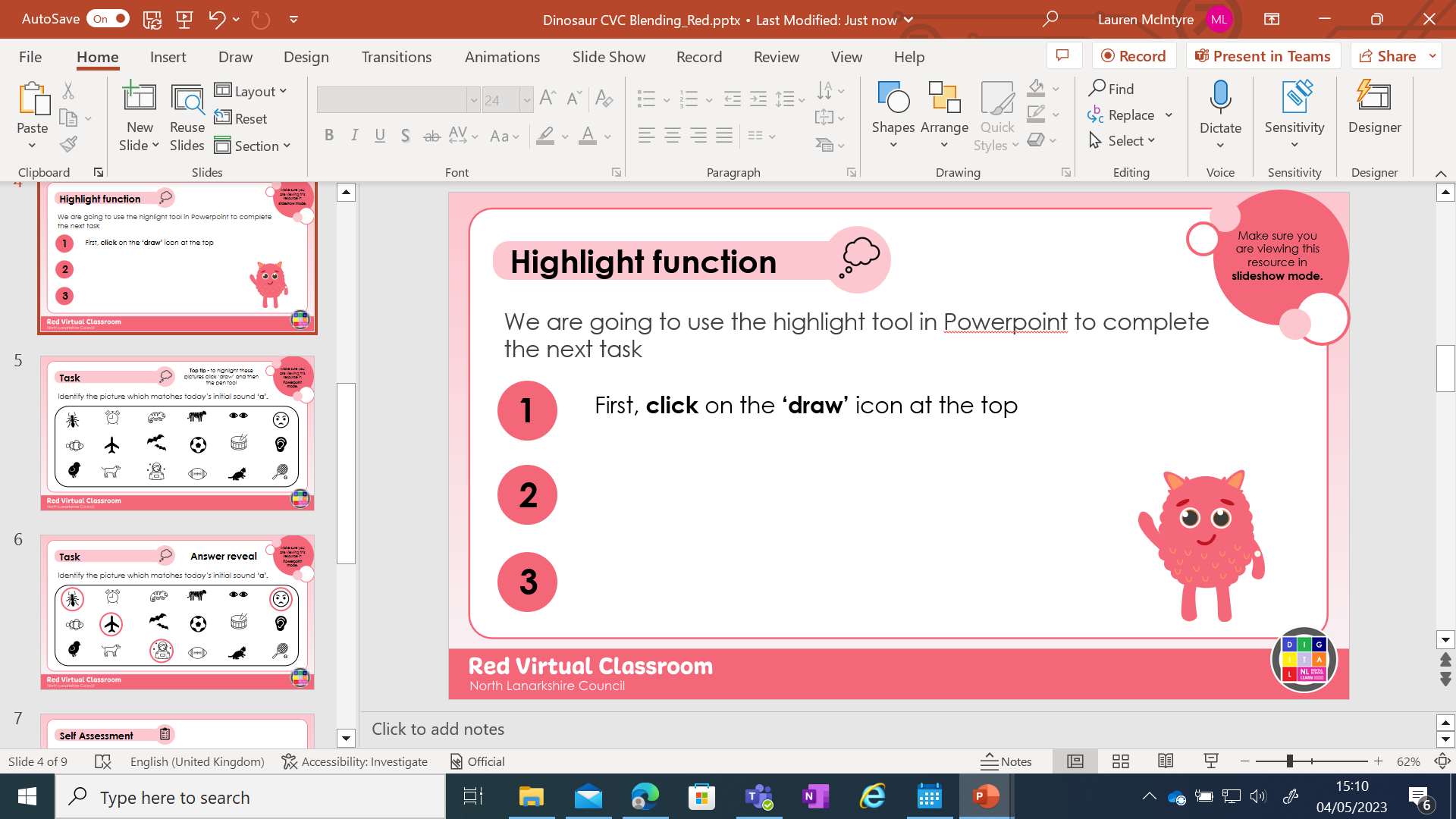 1
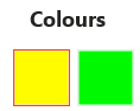 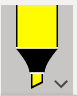 2
Next , click on                         to choose your colour.
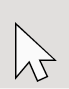 3
When you’re finished, click           to stop highlighting.
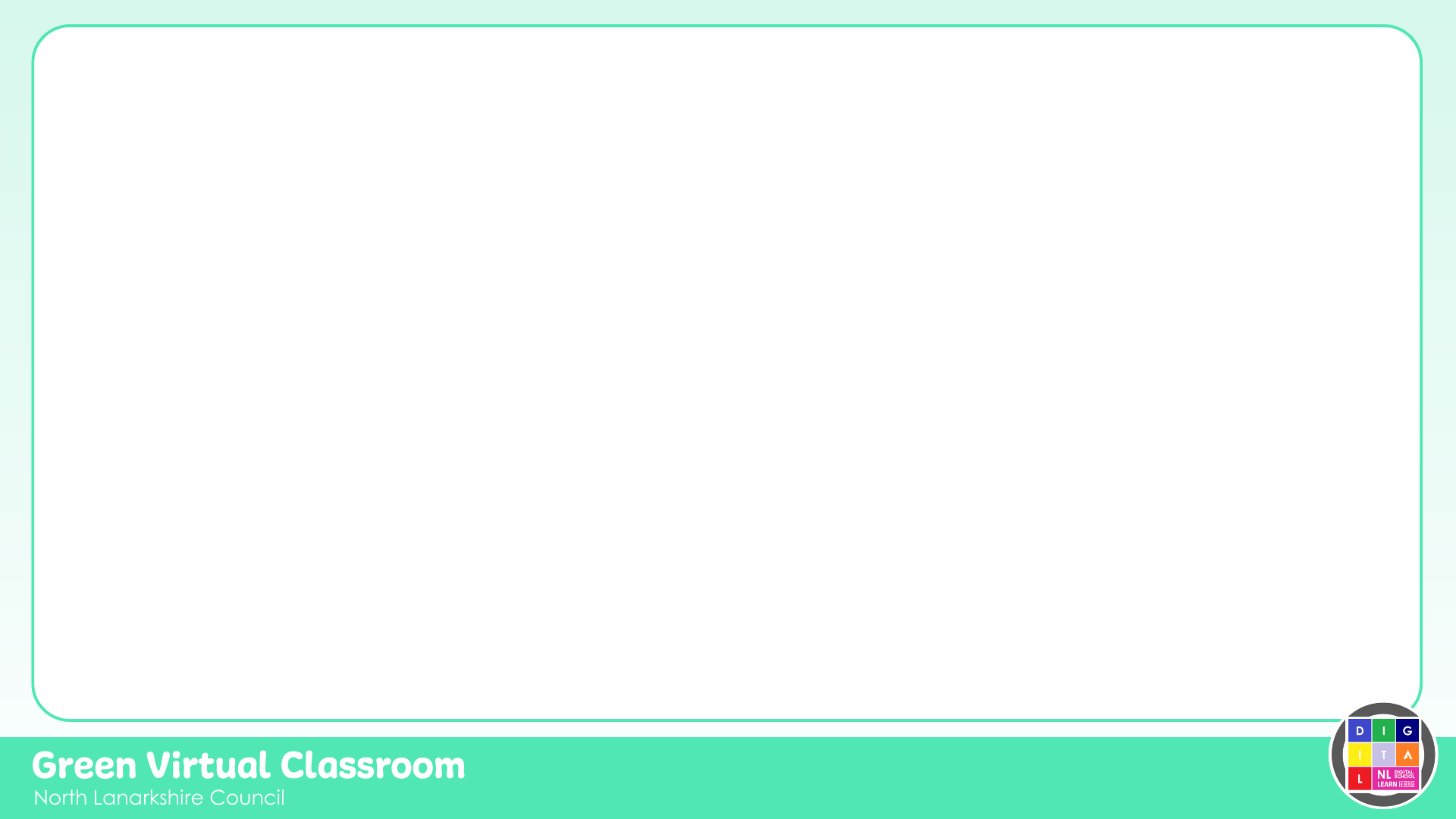 ee    ea      ie       e-e      e
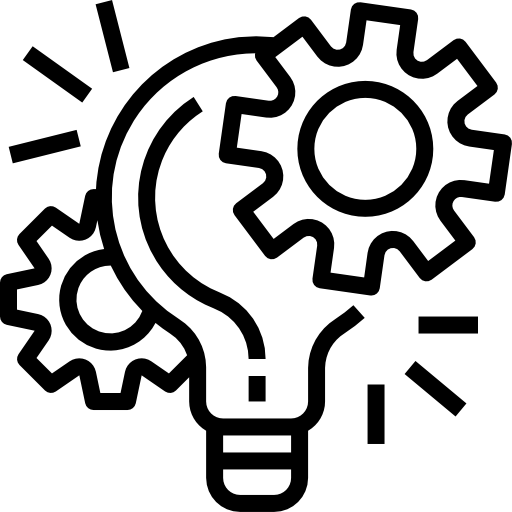 Highlighting
It happened yesterday on my way home from the shops. Mum had agreed to let me go on ahead. As I walked along the street towards my house, I could see the back door was lying open.‘There is something strange going on here,’ I thought.Indeed there was. I couldn’t believe my eyes. A man was leaving my house with pieces of jewellery in his hands. I was so shocked I was not able to speak. Thankfully, a quick acting neighbour saw the thief and chased him down the street and into a field. Others realised what was happening and three more men joined in the chase. But the young thief was too quick and he got away.When Mother reached the house she was upset but relieved that the thief had been disturbed and had not taken very much.‘This will teach us all a lesson. We must be more careful and make sure we lock up carefully. We shouldn’t make it easy for a thief to get into houses, she said to me.
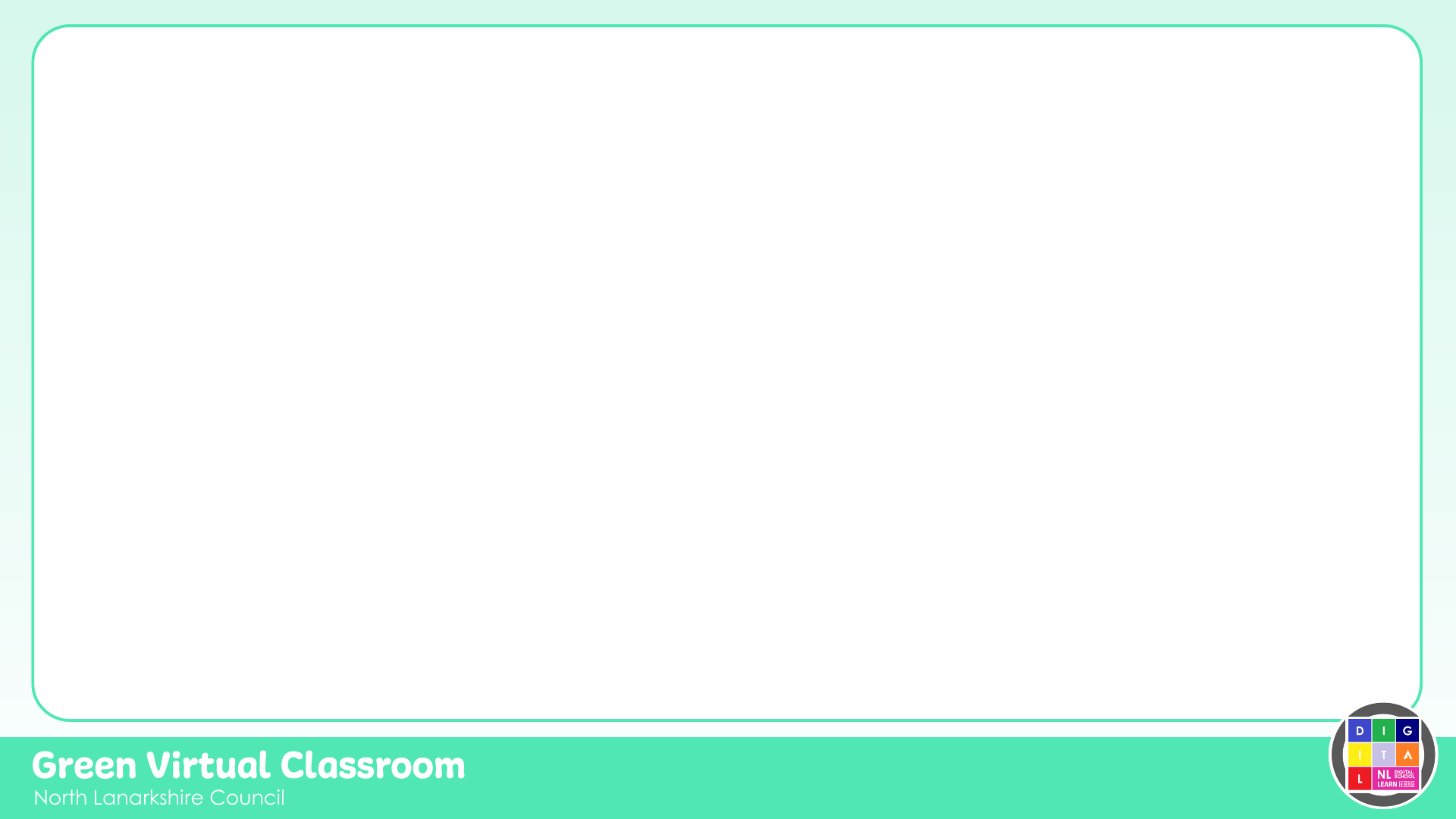 ee    ea      ie       e-e      e
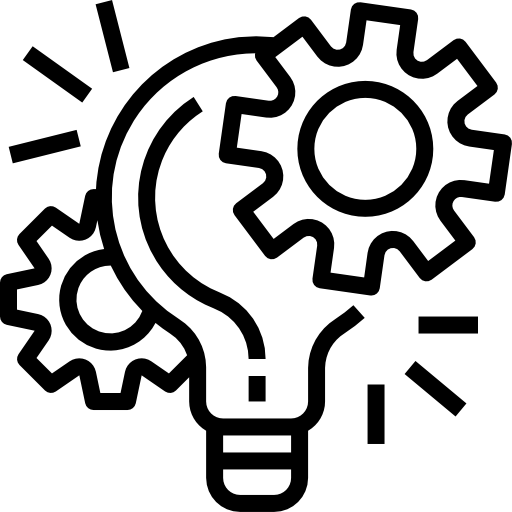 Answers
It happened yesterday on my way home from the shops. Mum had agreed to let me go on ahead. As I walked along the street towards my house, I could see the back door was lying open.‘There is something strange going on here,’ I thought.Indeed there was. I couldn’t believe my eyes. A man was leaving my house with pieces of jewellery in his hands. I was so shocked I was not able to speak. Thankfully, a quick acting neighbour saw the thief and chased him down the street and into a field. Others realised what was happening and three more men joined in the chase. But the young thief was too quick and he got away.When Mother reached the house she was upset but relieved that the thief had been disturbed and had not taken very much.‘This will teach us all a lesson. We must be more careful and make sure we lock up carefully. We shouldn’t make it easy for a thief to get into houses, she said to me.
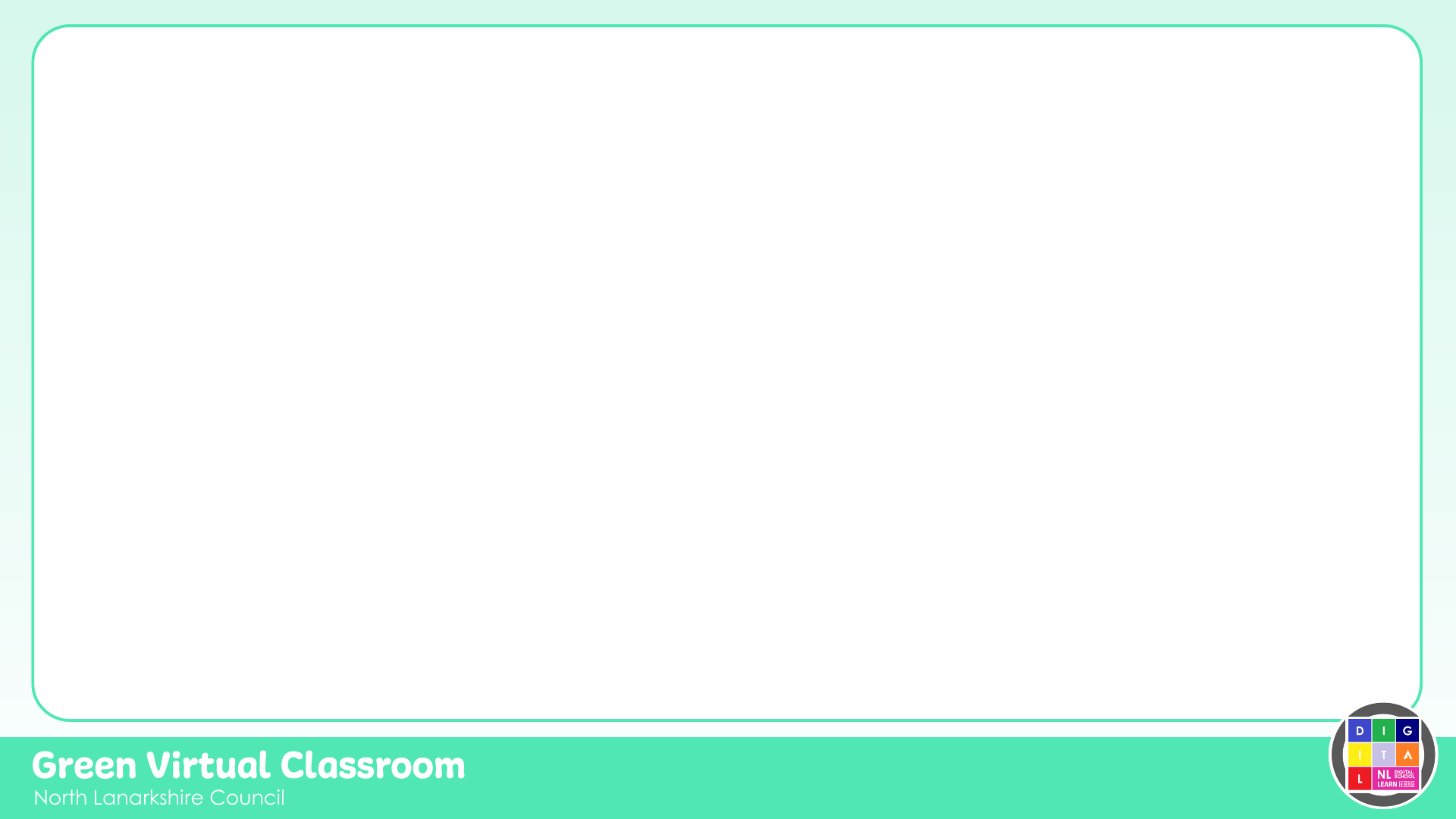 Task 2 – Creating Tables
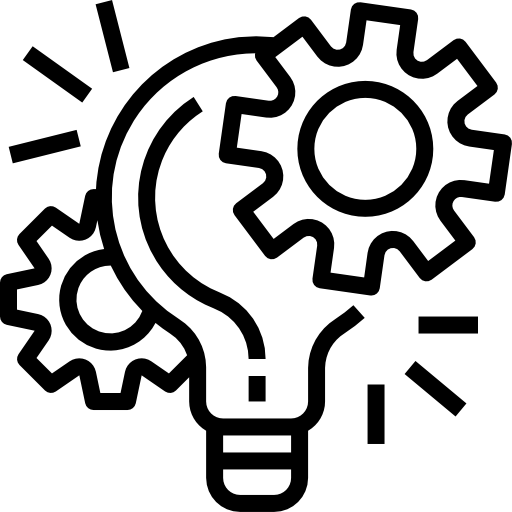 We are going to sort the ‘ee’ representations.
On the next page, create a table to help organise your phoneme words.
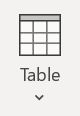 1
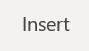 First, click on the              and             icon at the top of the page.
2
Next , click on the                        button at the bottom.
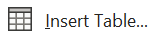 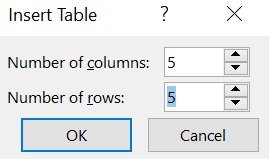 3
Finally, choose 5 rows and 5 columns, then click OK.
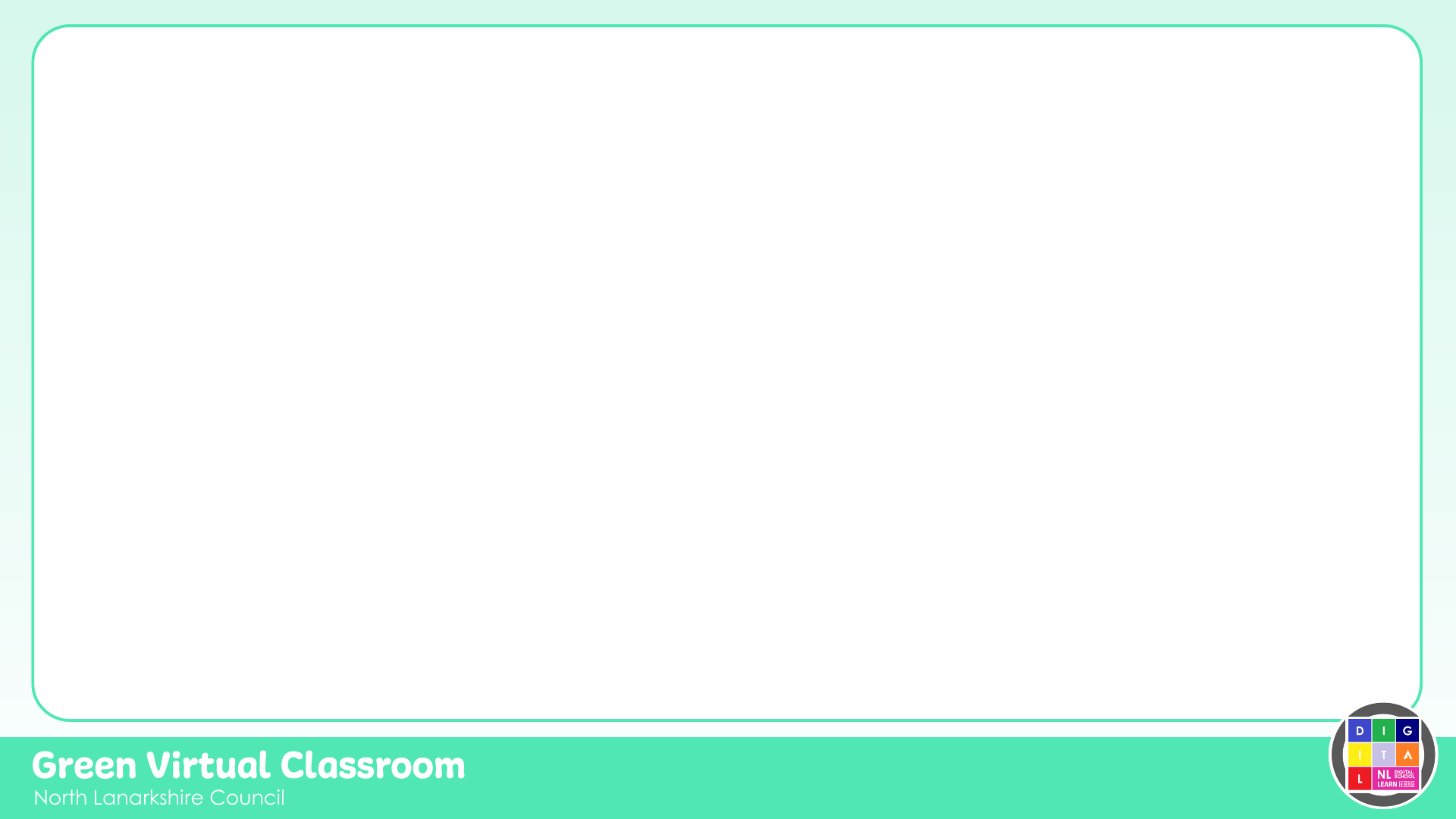 Creating Tables
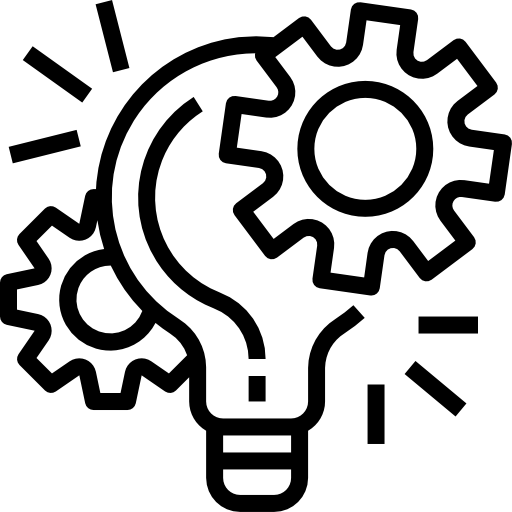 Create a table and type your phoneme words into each column.
Did you find the answers?
Use your class word list for ‘ee’
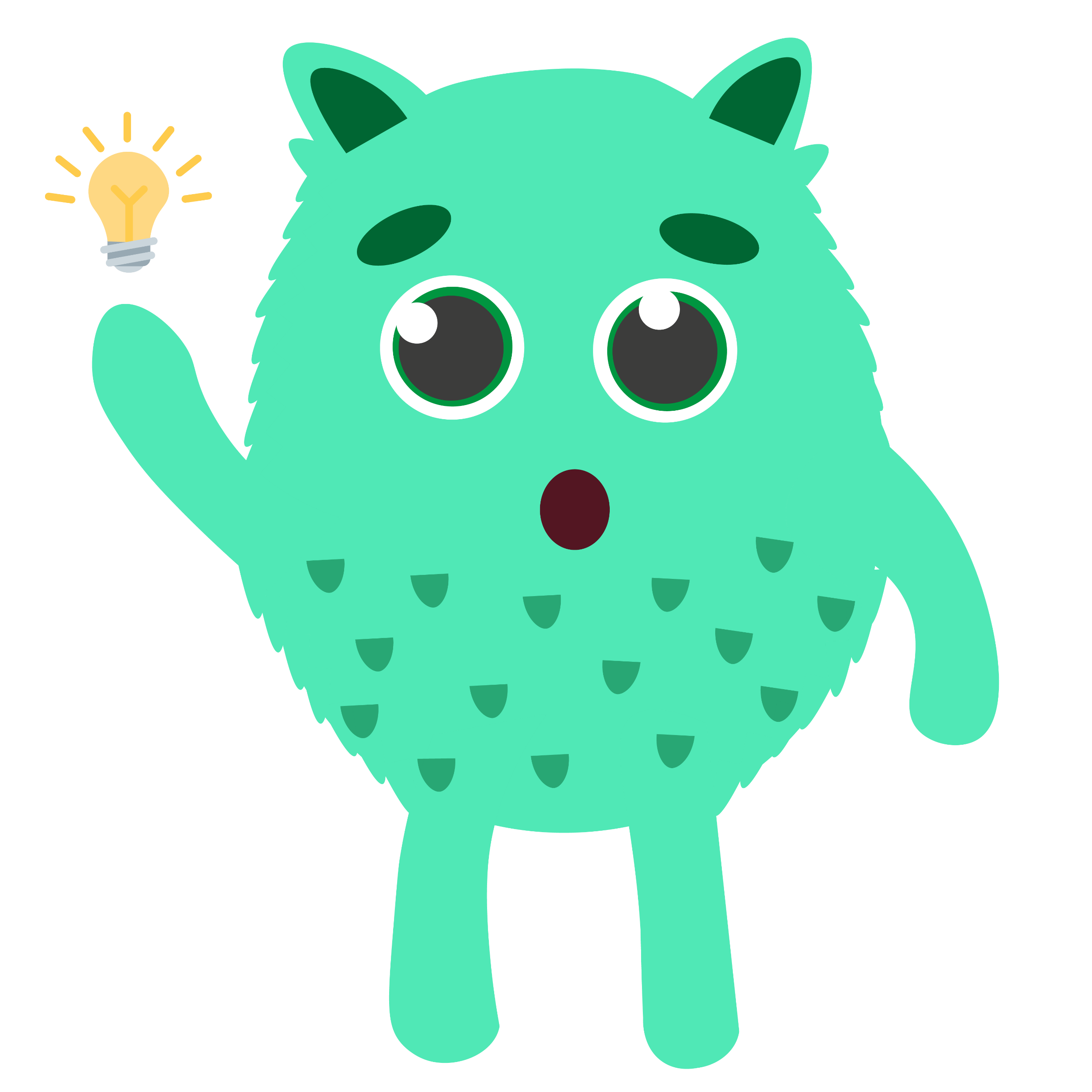 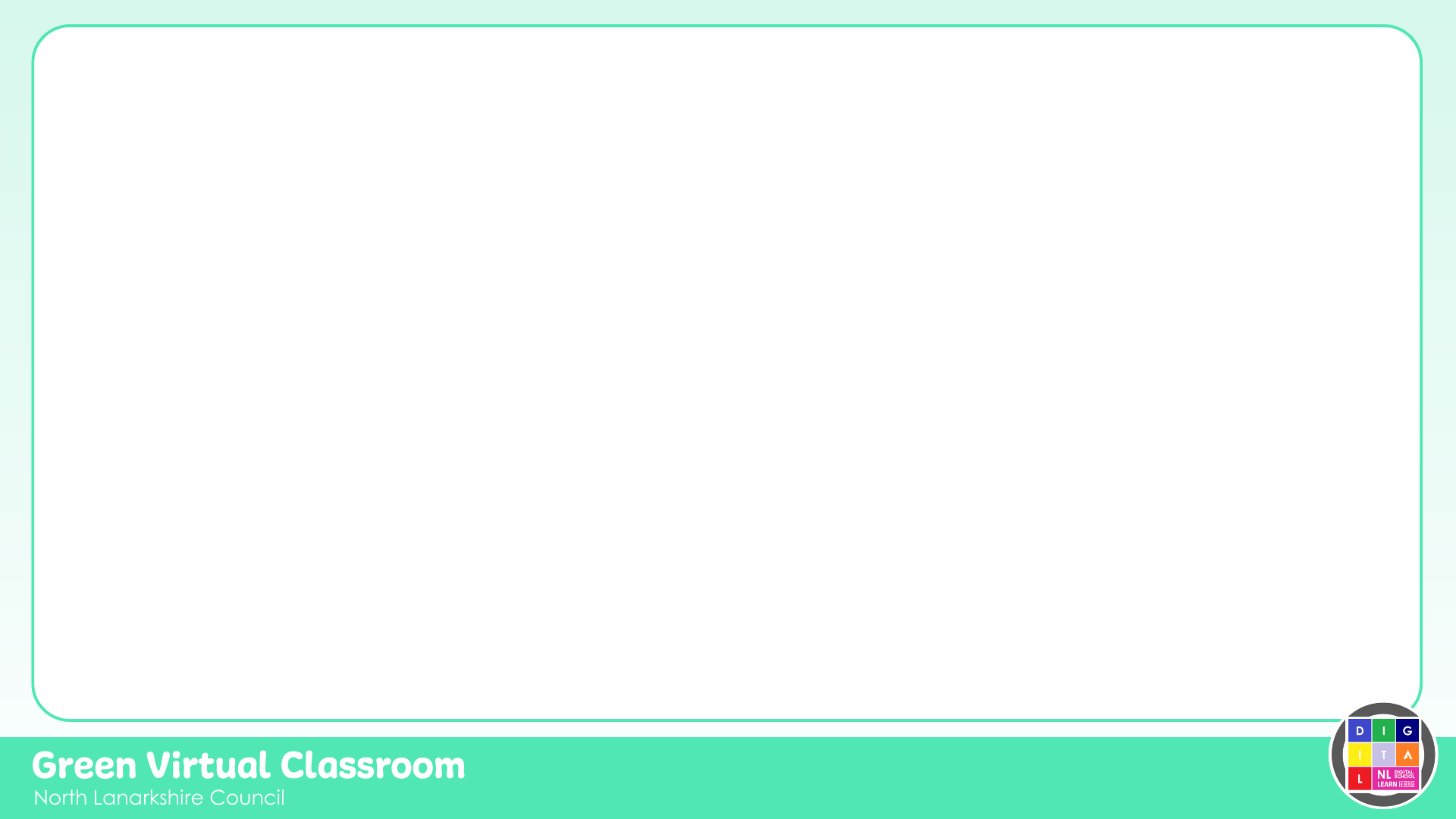 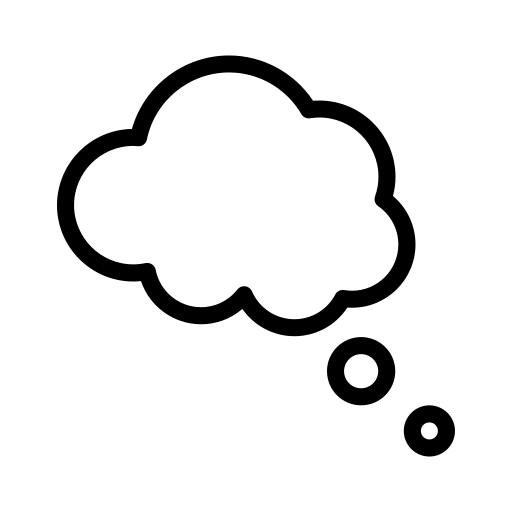 Answers
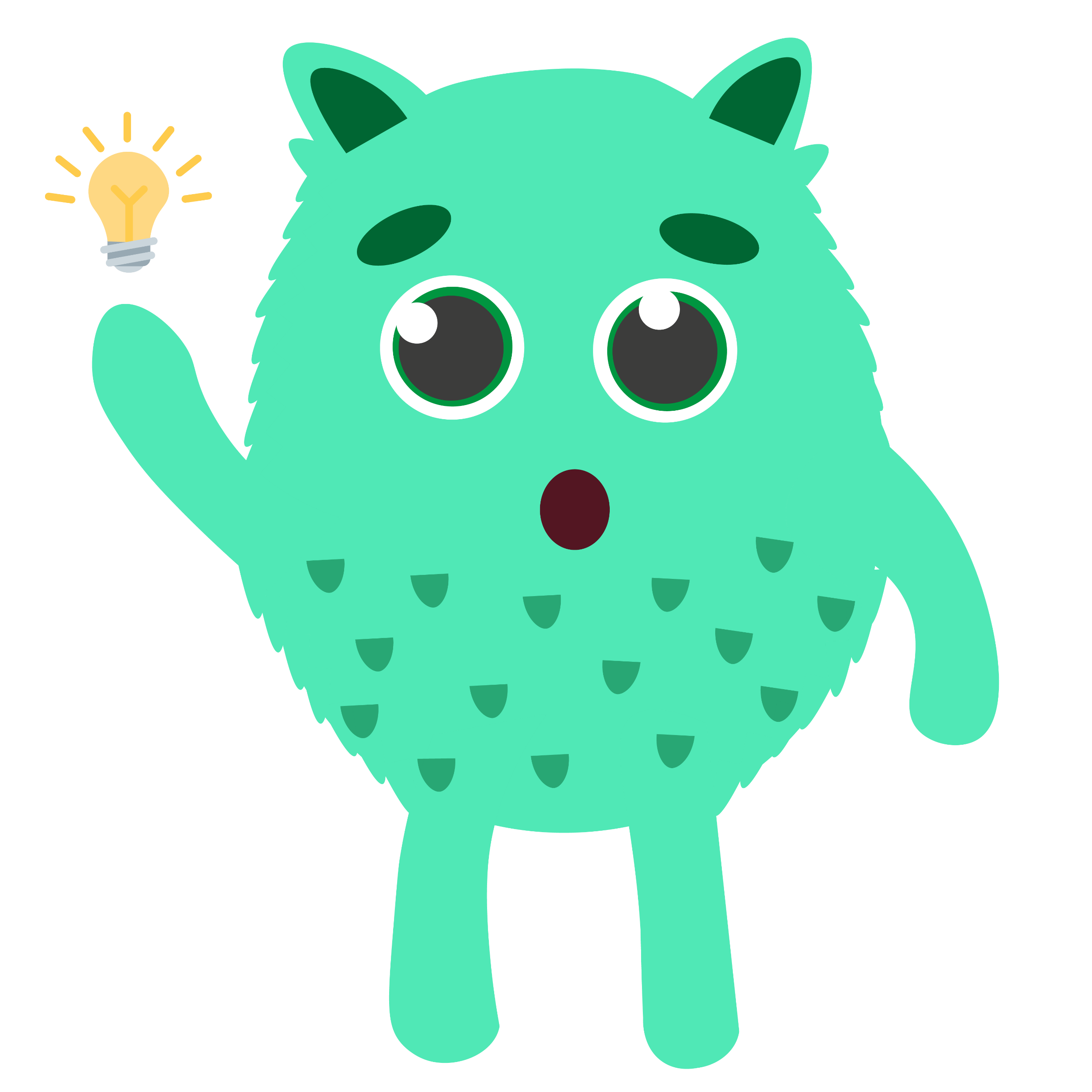 Did you find the answers?
Can you think of other words that aren’t on your list?
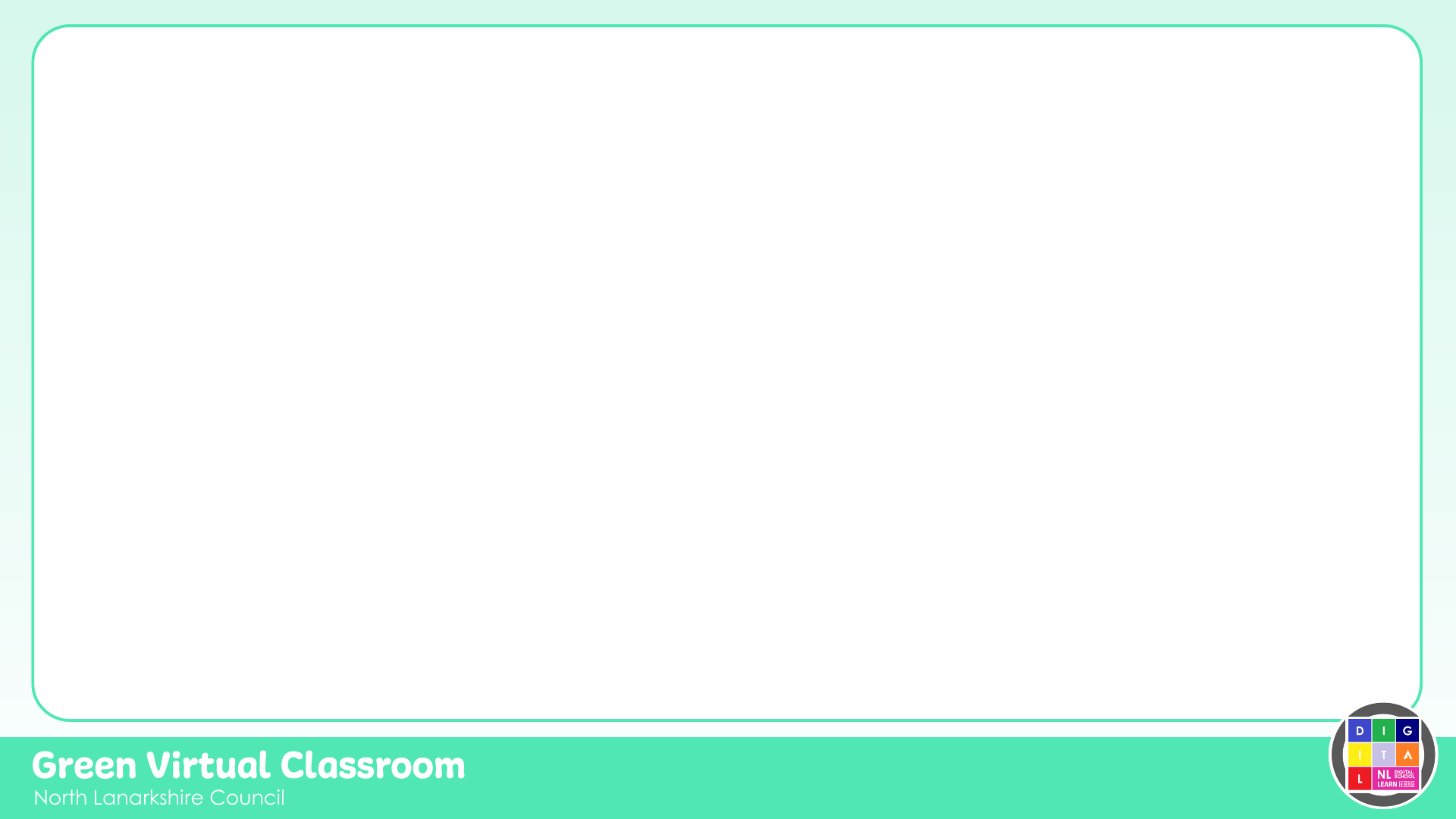 Task 3 – Writing Tools
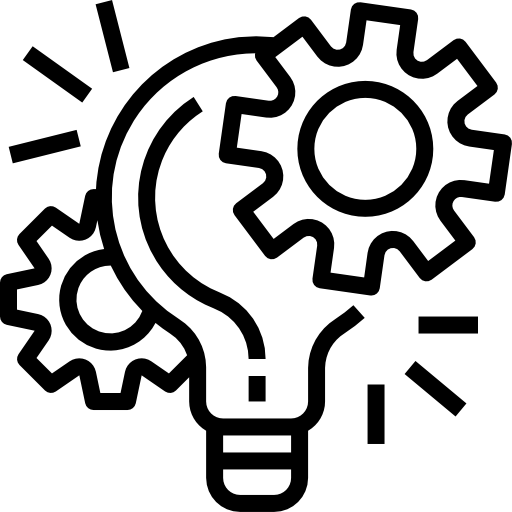 We are going to spell some of our ‘ee’ phoneme words.Choose a word and write or type the phonemes in the Elkonin box.
Did you find the answers?
Use your class word list for ‘ee’
First, click on the           icon at the top.
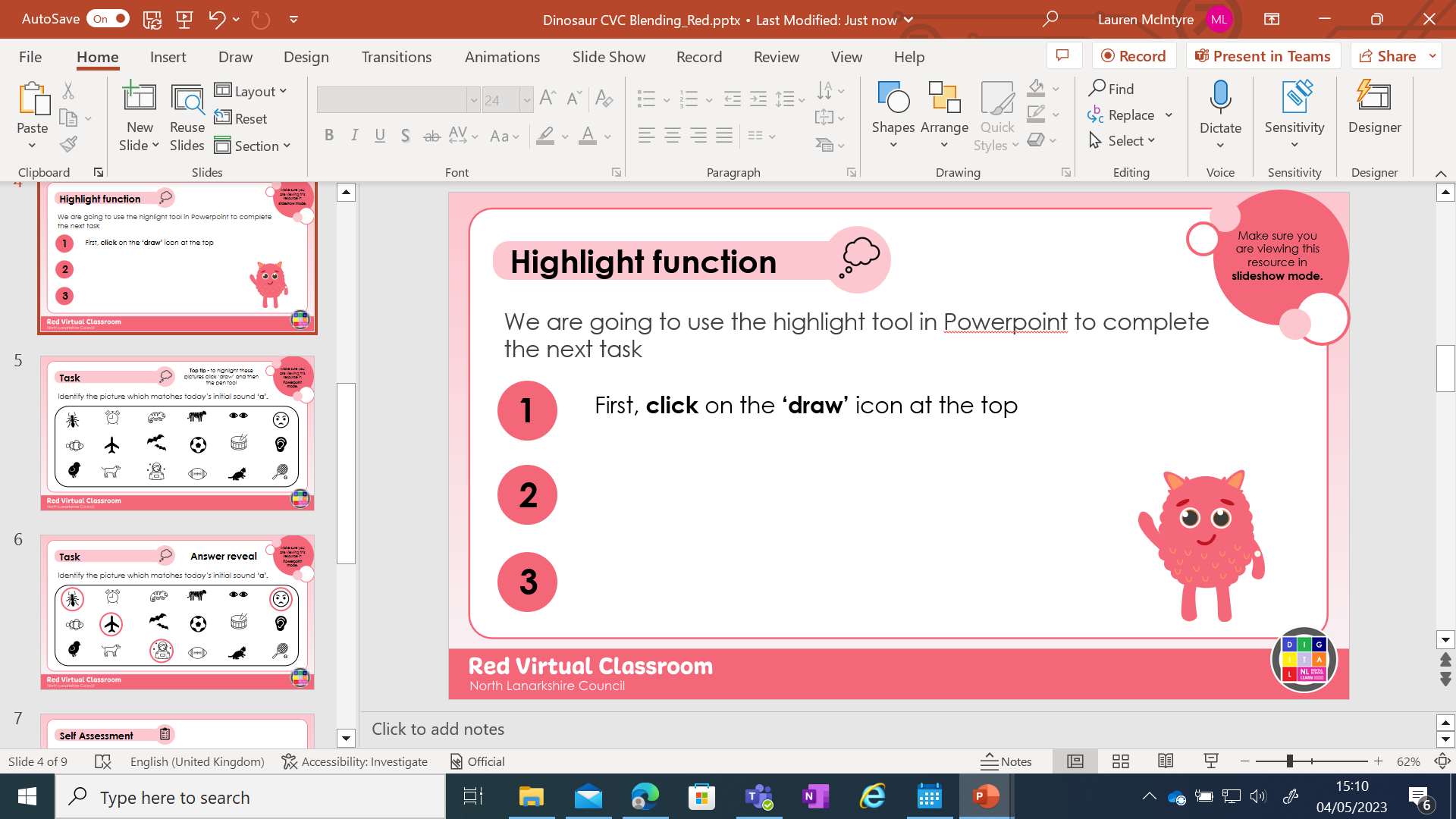 1
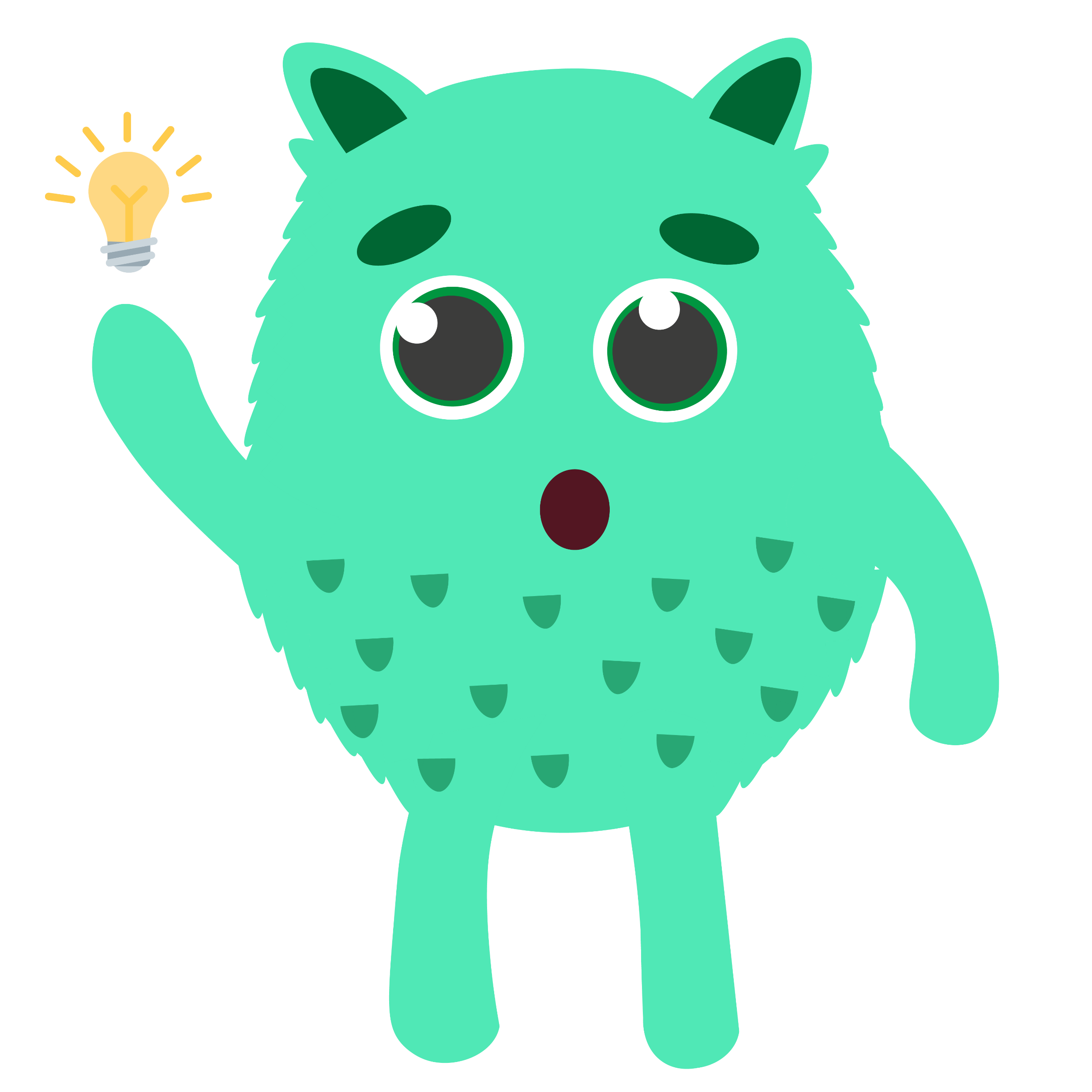 2
Next , click on the highlighter pen.
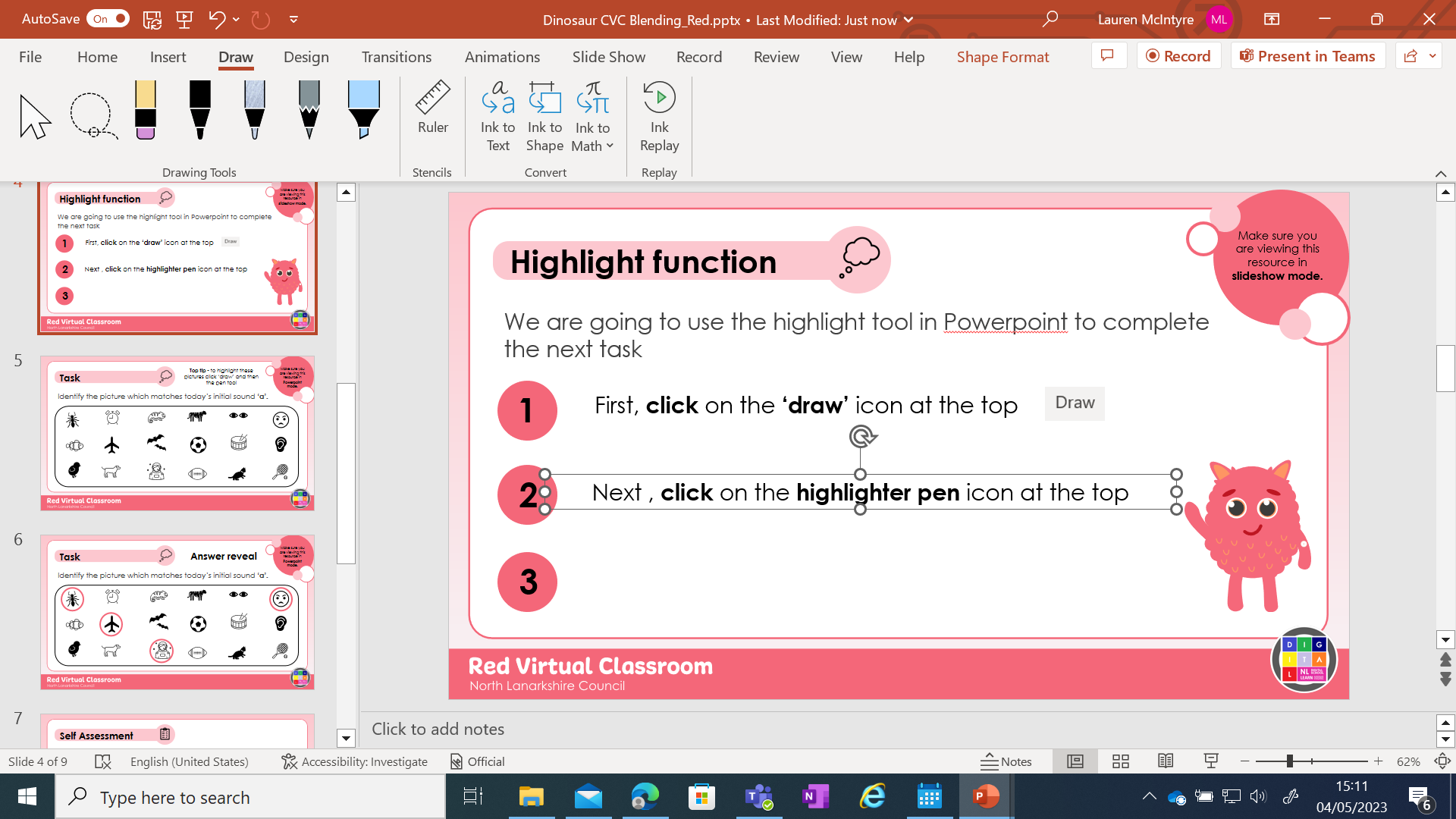 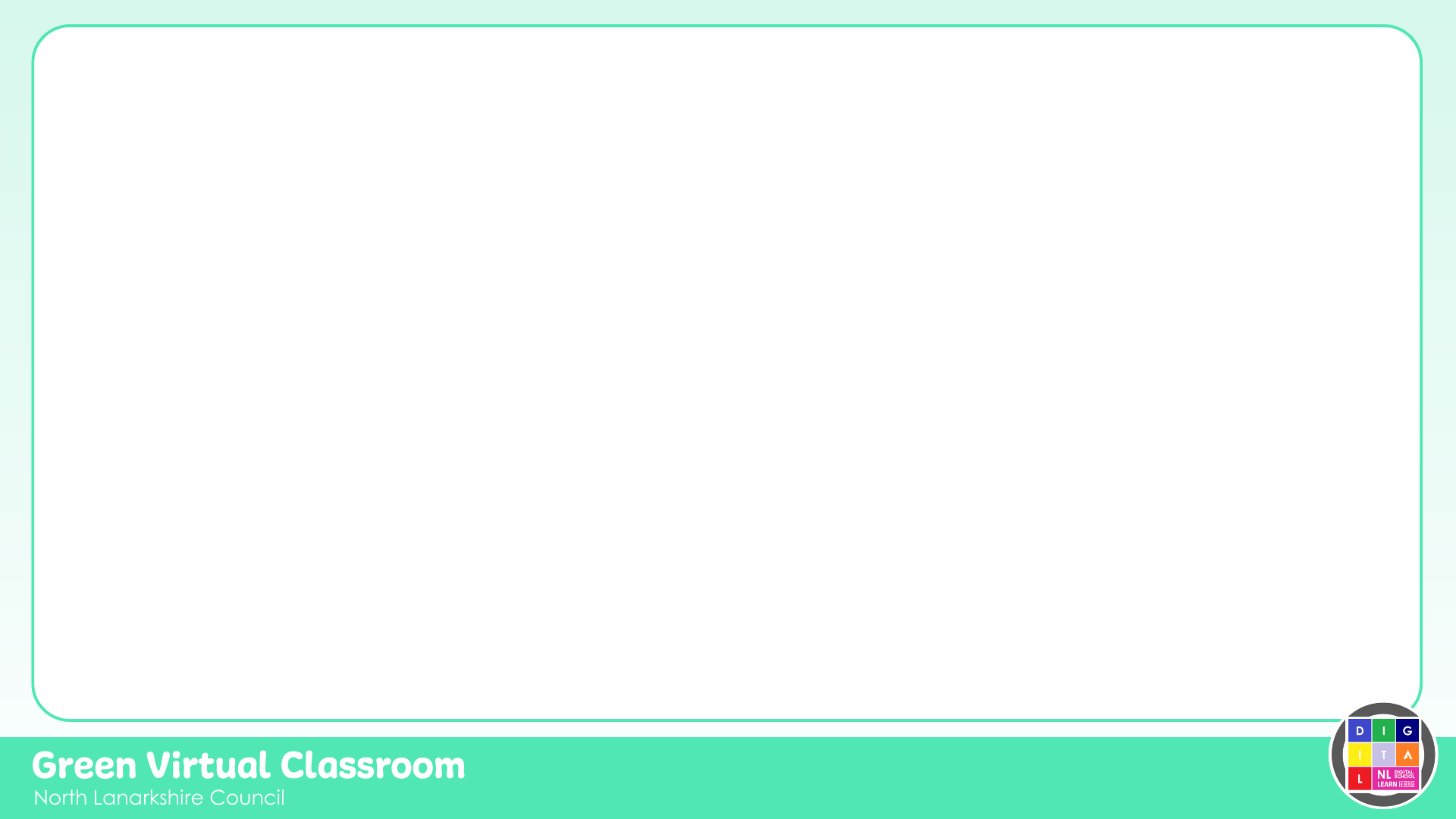 Did you find the answers?
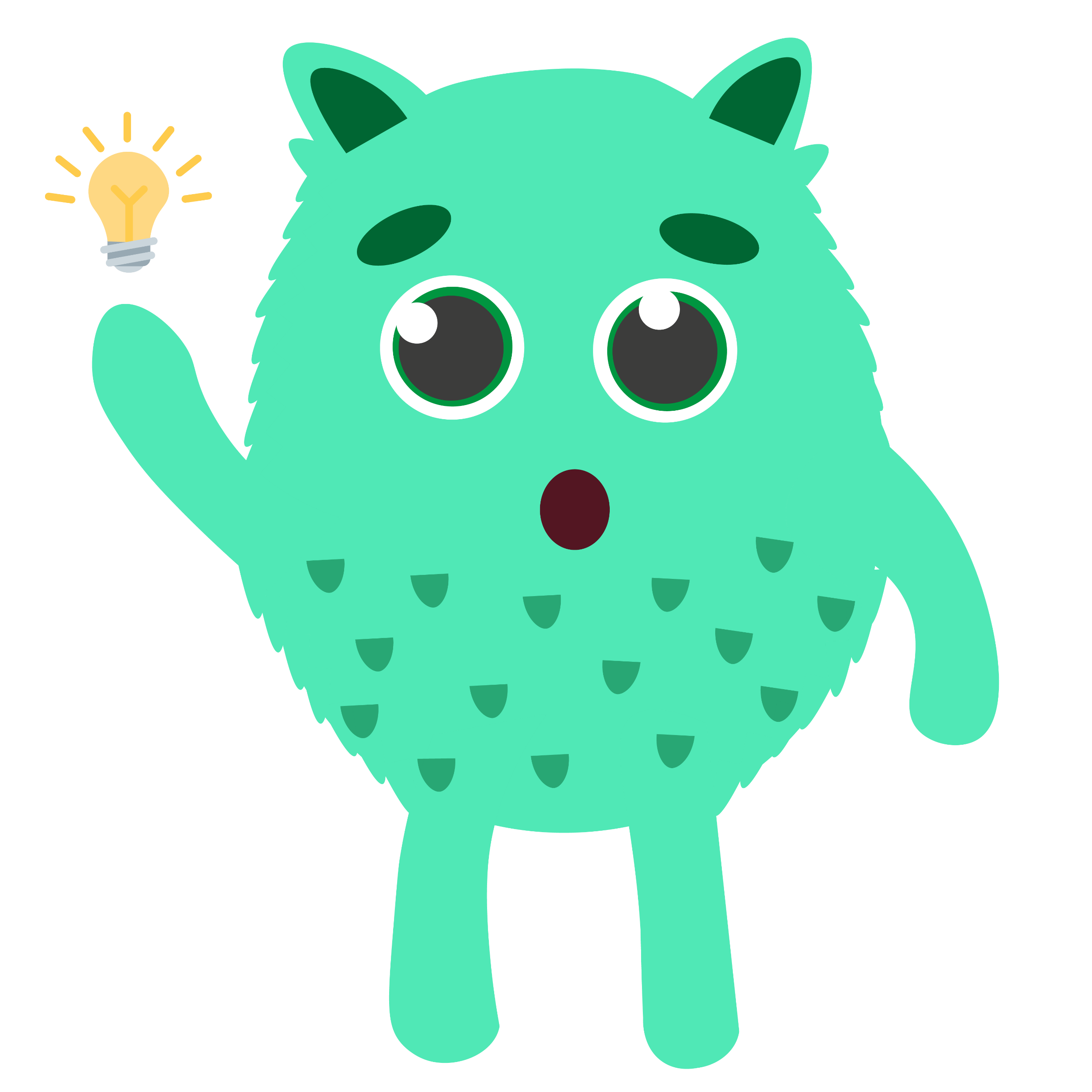 Double click the box if you want to type!
Writing Tools
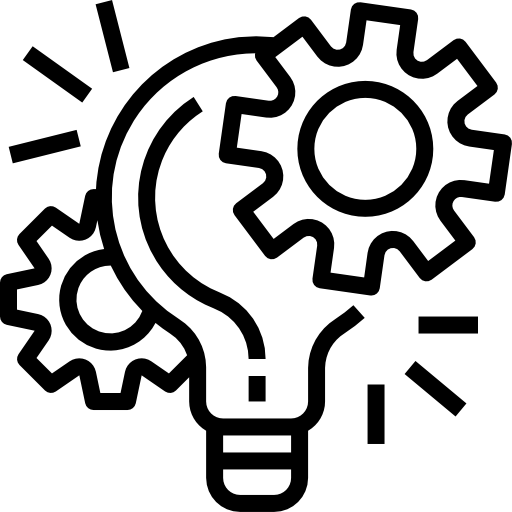 r
ea
d
2
1
3
4
6
5
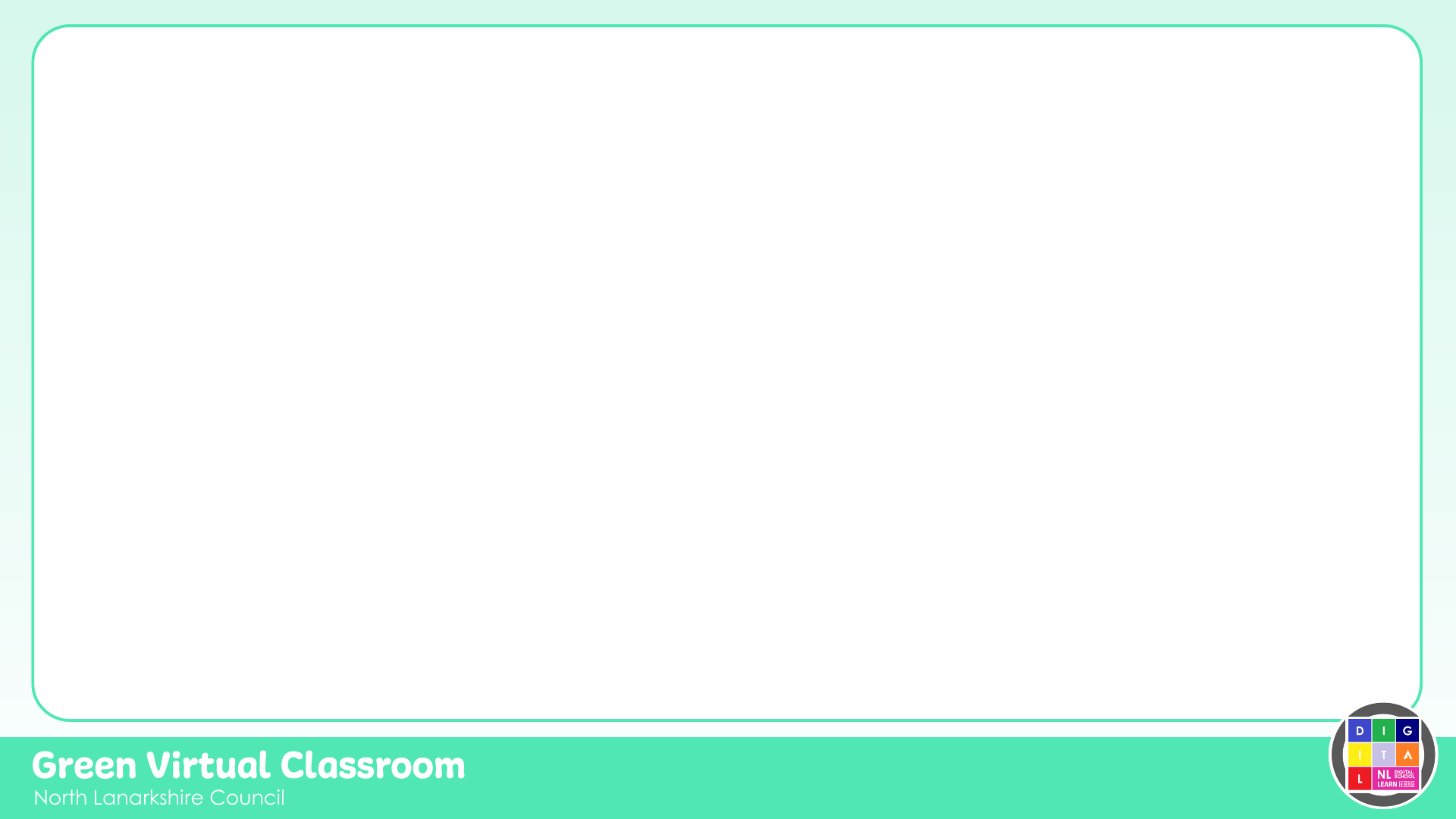 Did you find the answers?
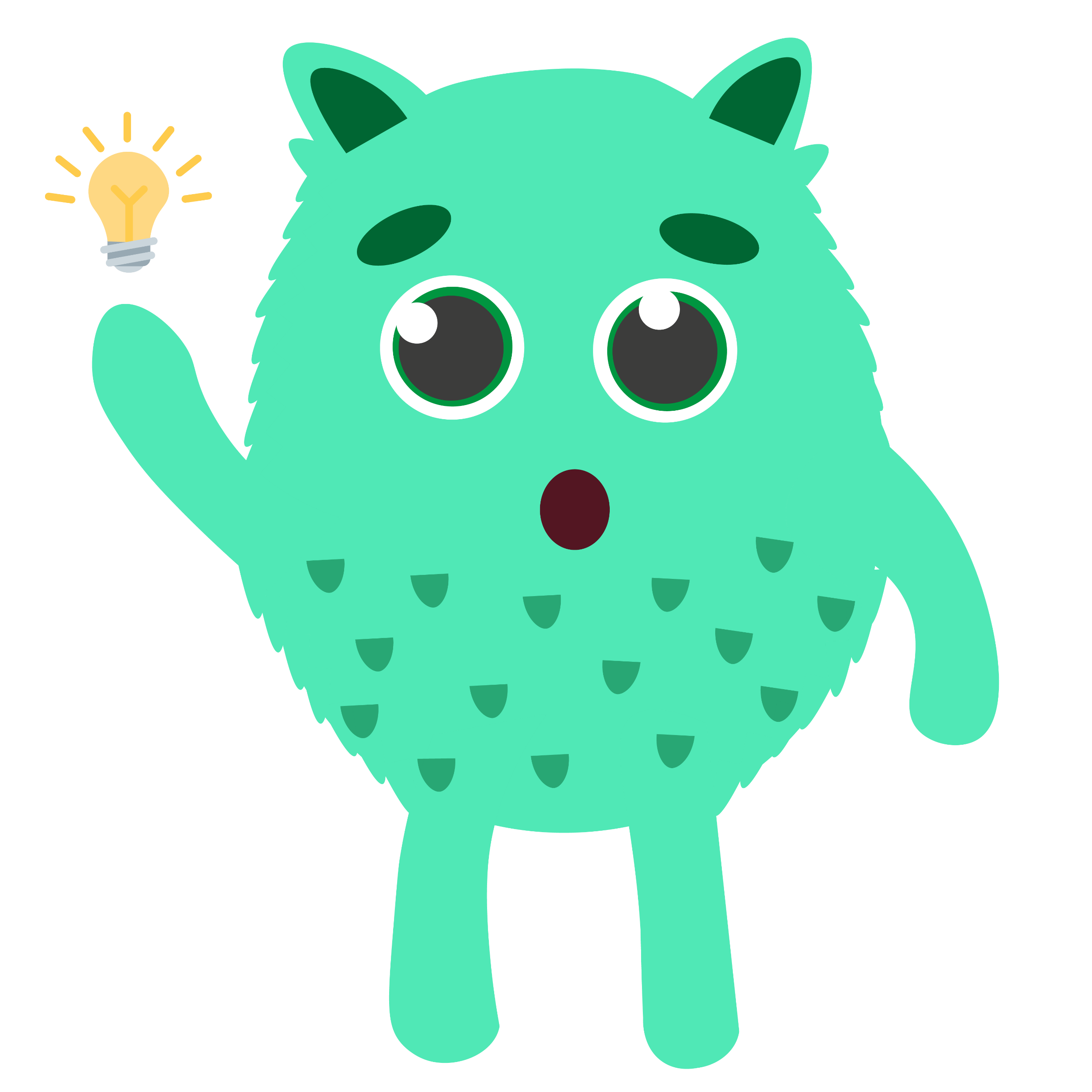 Double click the box if you want to type!
Writing Tools
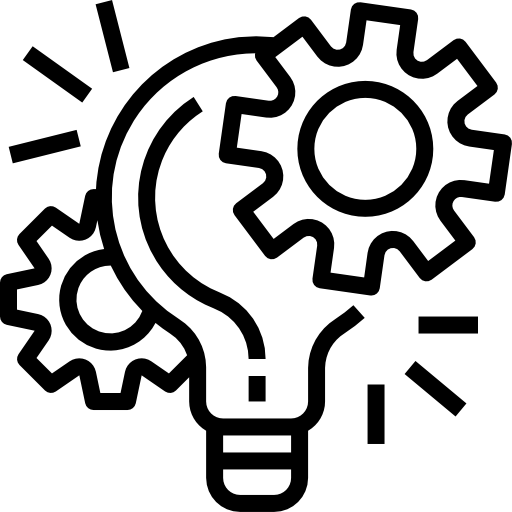 8
7
9
10
12
11
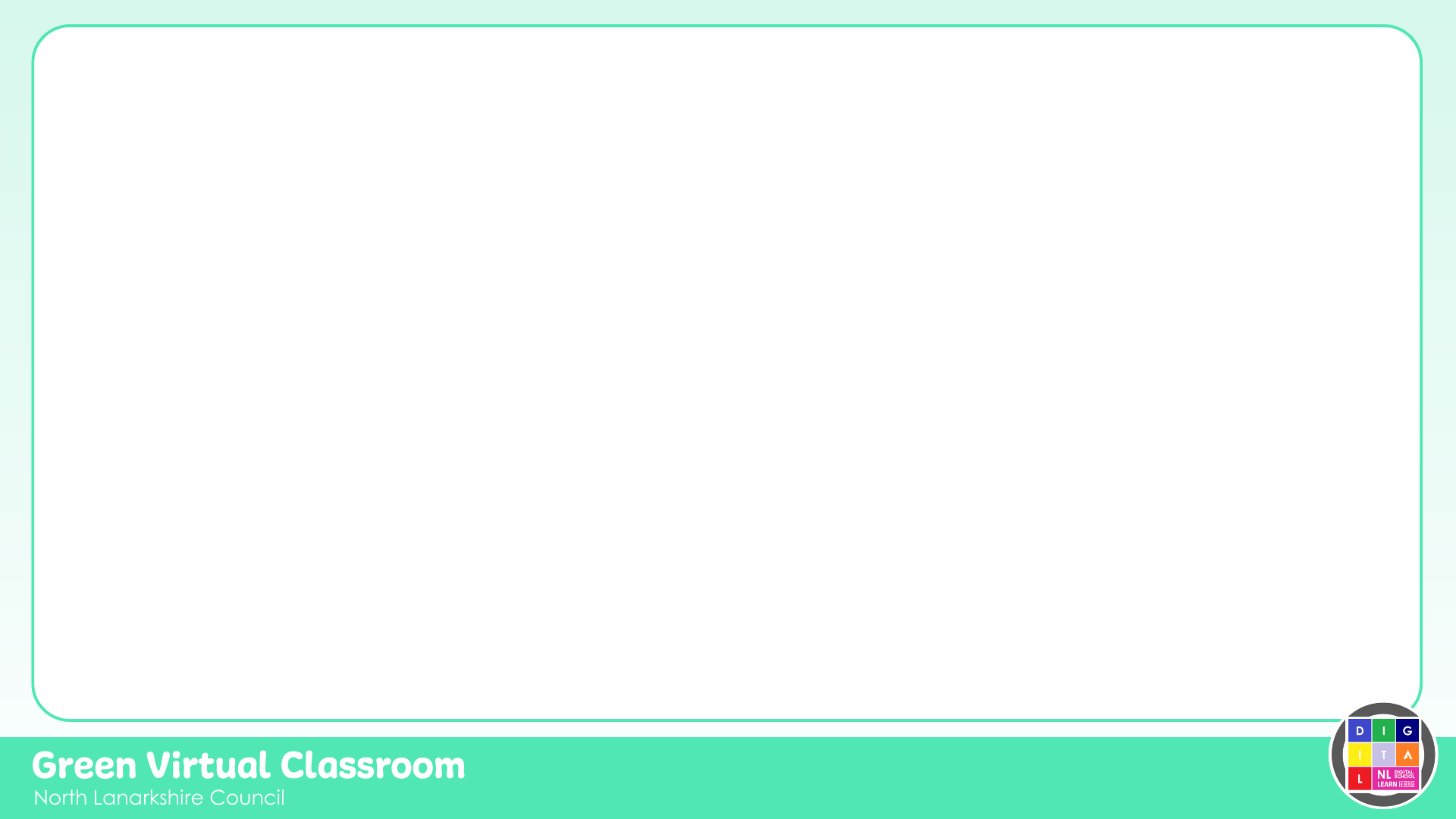 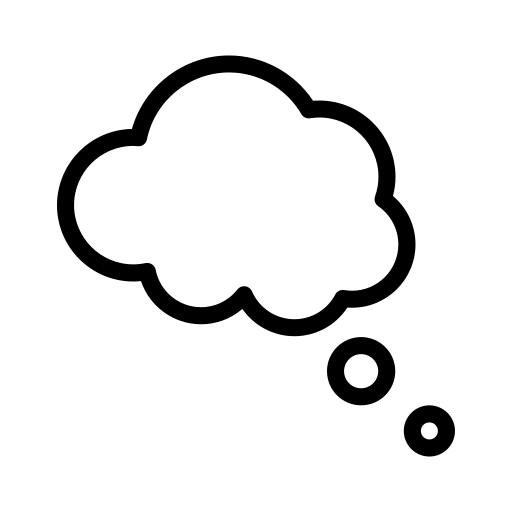 Answers
n
ee
t
i
h
th
r
e
e
s
e
m
e
th
ee
n
i
d
d
sh
e
g
a
r
ee
e
r
e
h
e
b
t
s
r
ee
t
f
ie
th
ea
l
se
p
e
t
e
l
p
o
m
c
ve
e
l
ie
b
t
ch
ea
ve
l
ea
r
e
l
ie
ve
ea
k
p
ie
s
d
l
f
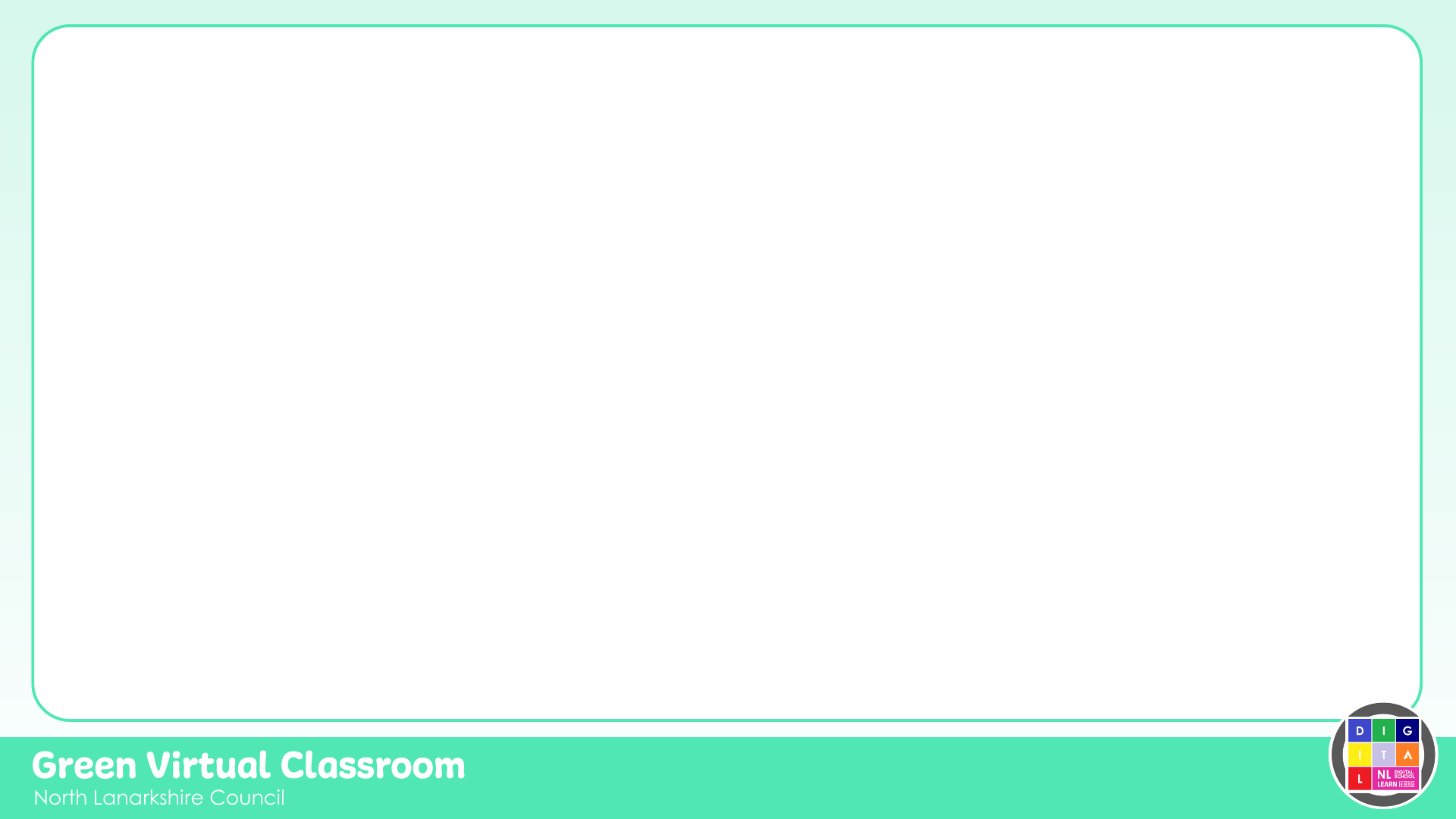 Task 4 – Recording Audio
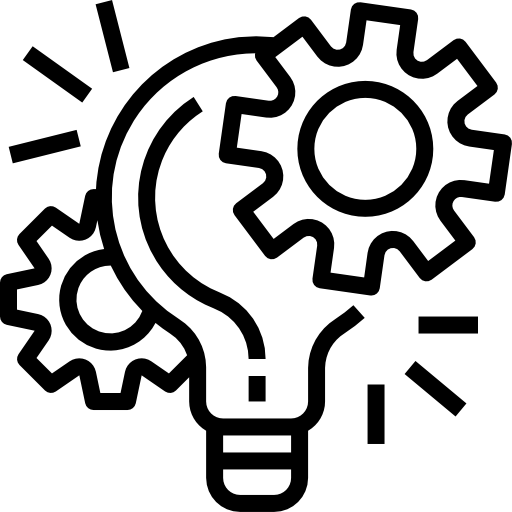 Working in pairs, we are going to use our phoneme words in sentences.Record an ‘ee’ word sentence and then type it.
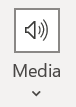 1
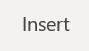 First, click on the               and             icons at the top of the page.
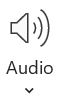 2
Next , click on the           and                    buttons.
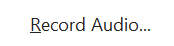 3
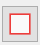 Finally, click        and speak. To stop, click        then                .
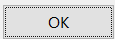 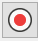 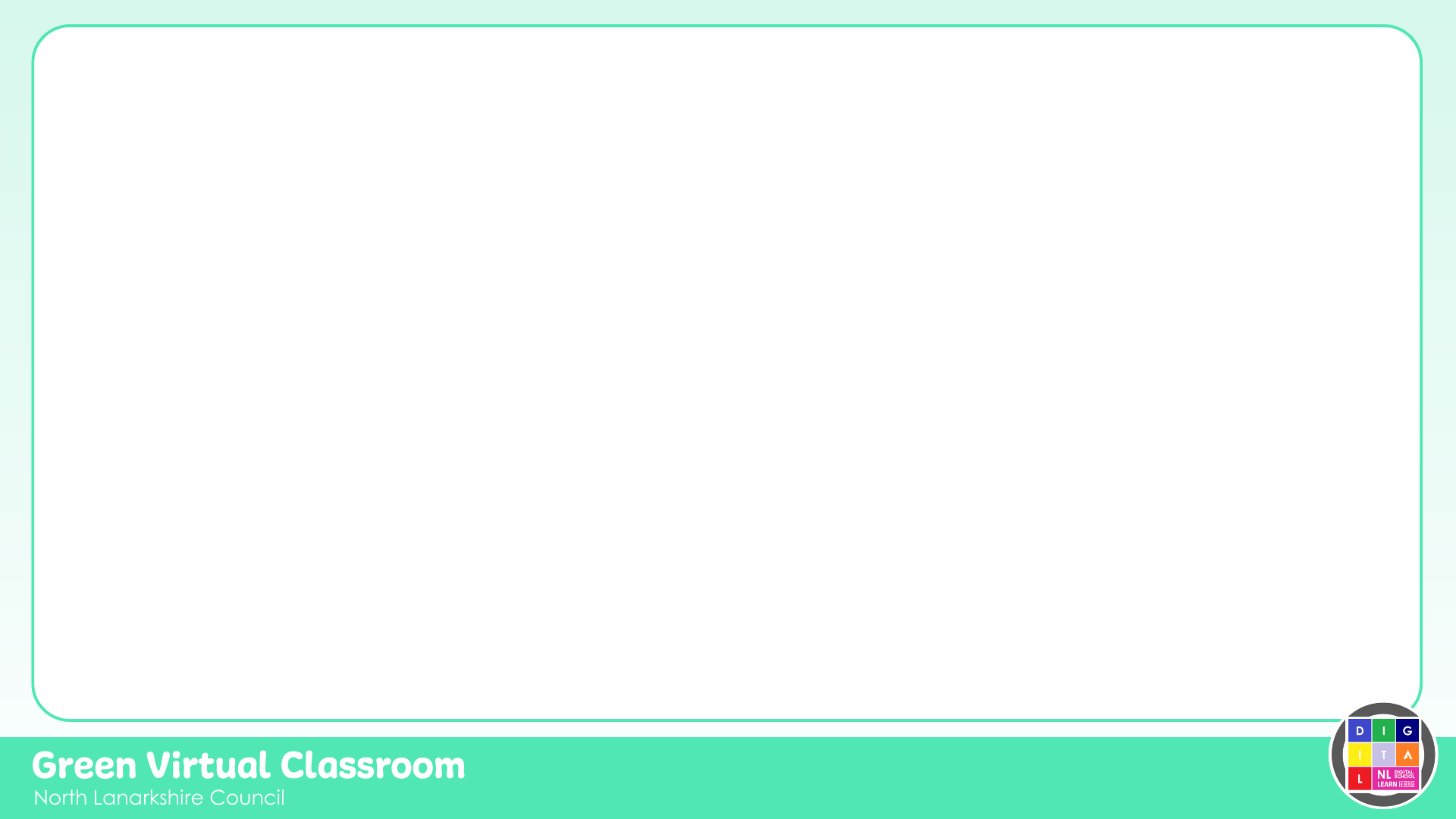 Did you find the answers?
Use your class word list for ‘ee’
Recording Audio
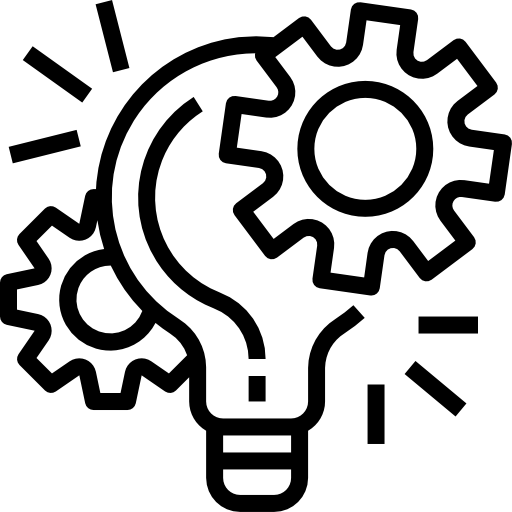 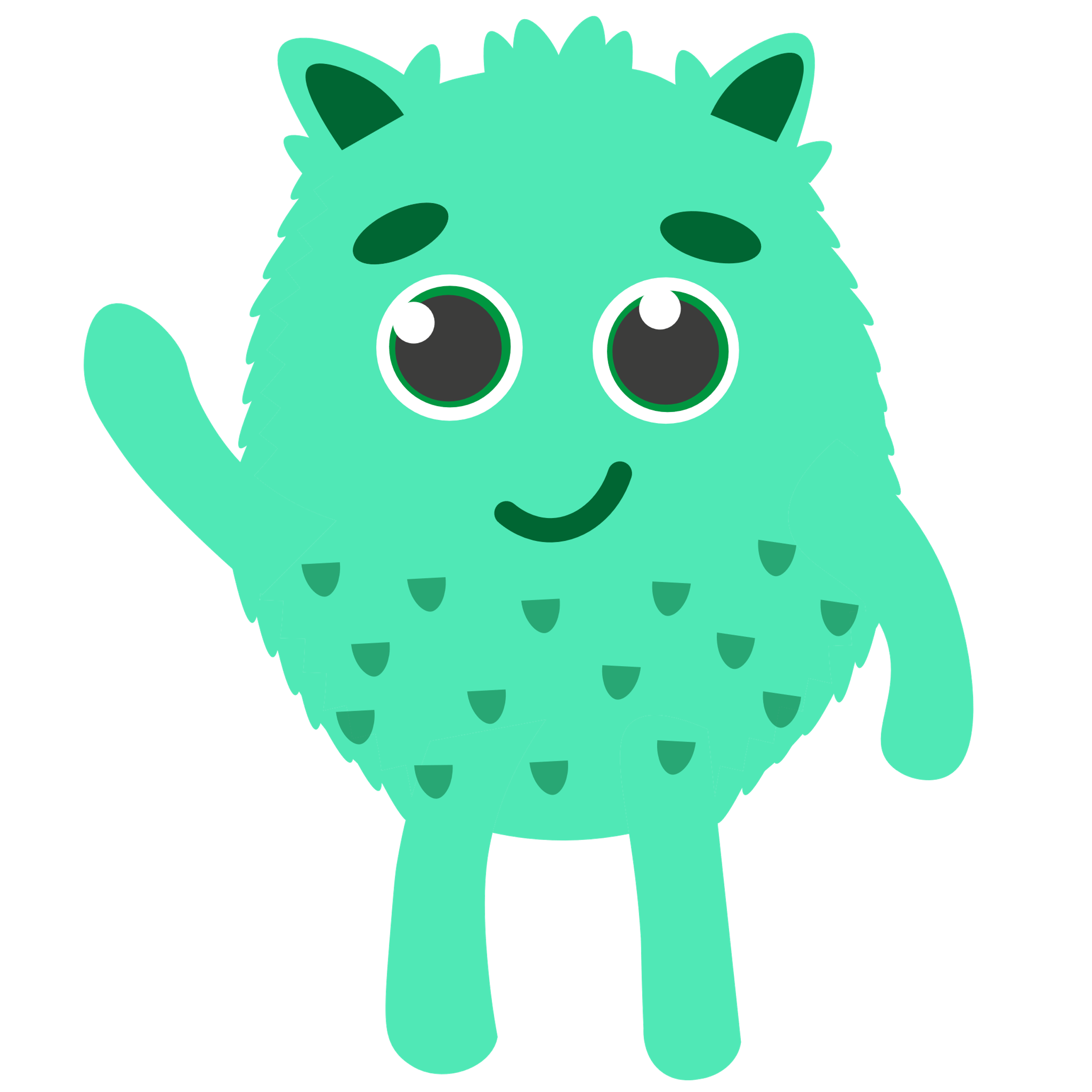 Partner 1: Record an ‘ee’ word sentence.   
Partner 2: Type the sentence.
He lost his piece of cake in the street.
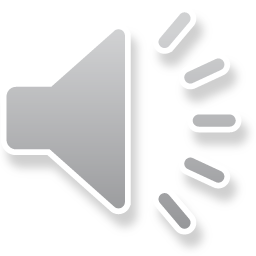 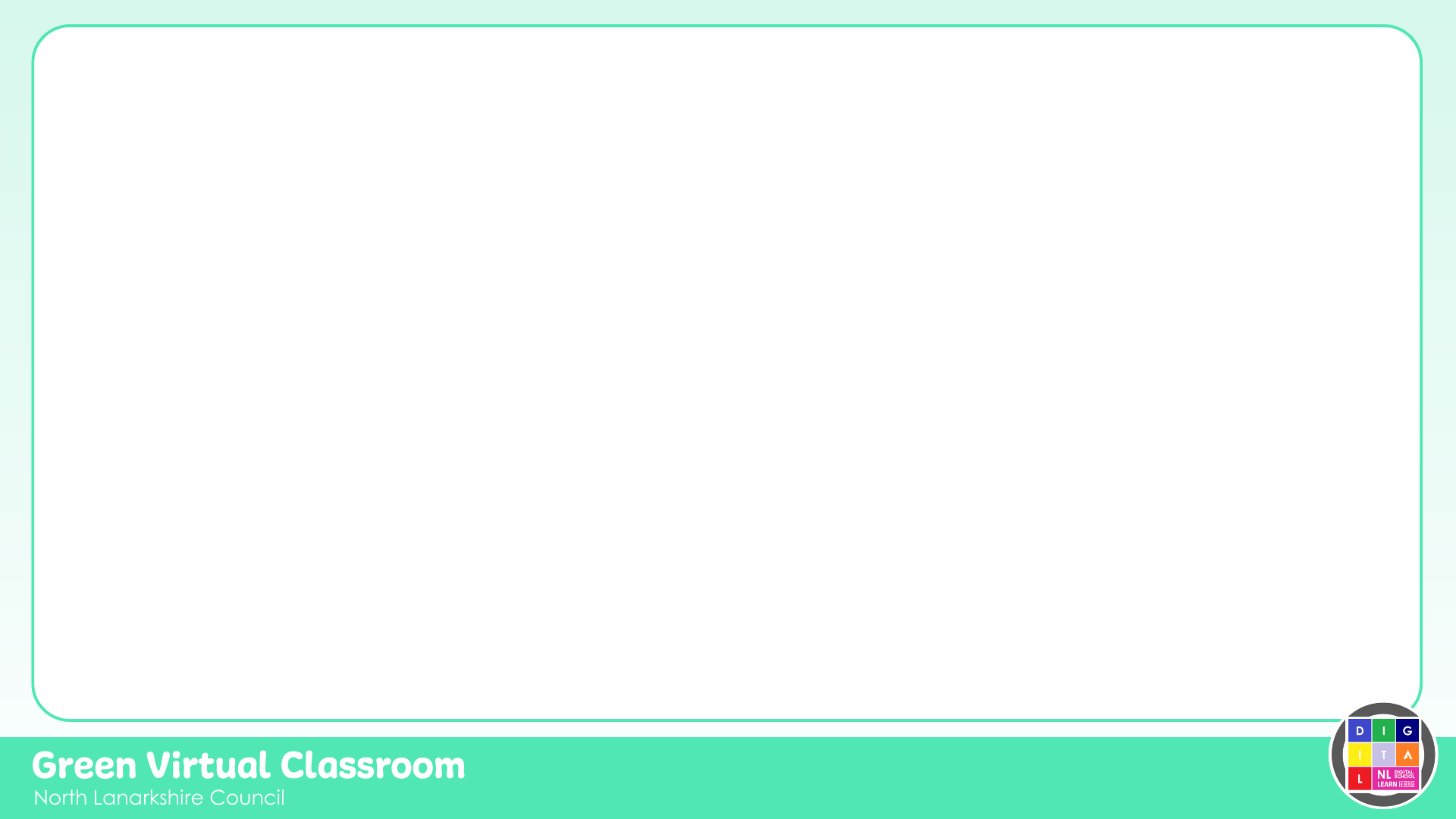 Did you find the answers?
Try to peer assess spelling and grammar in this task.
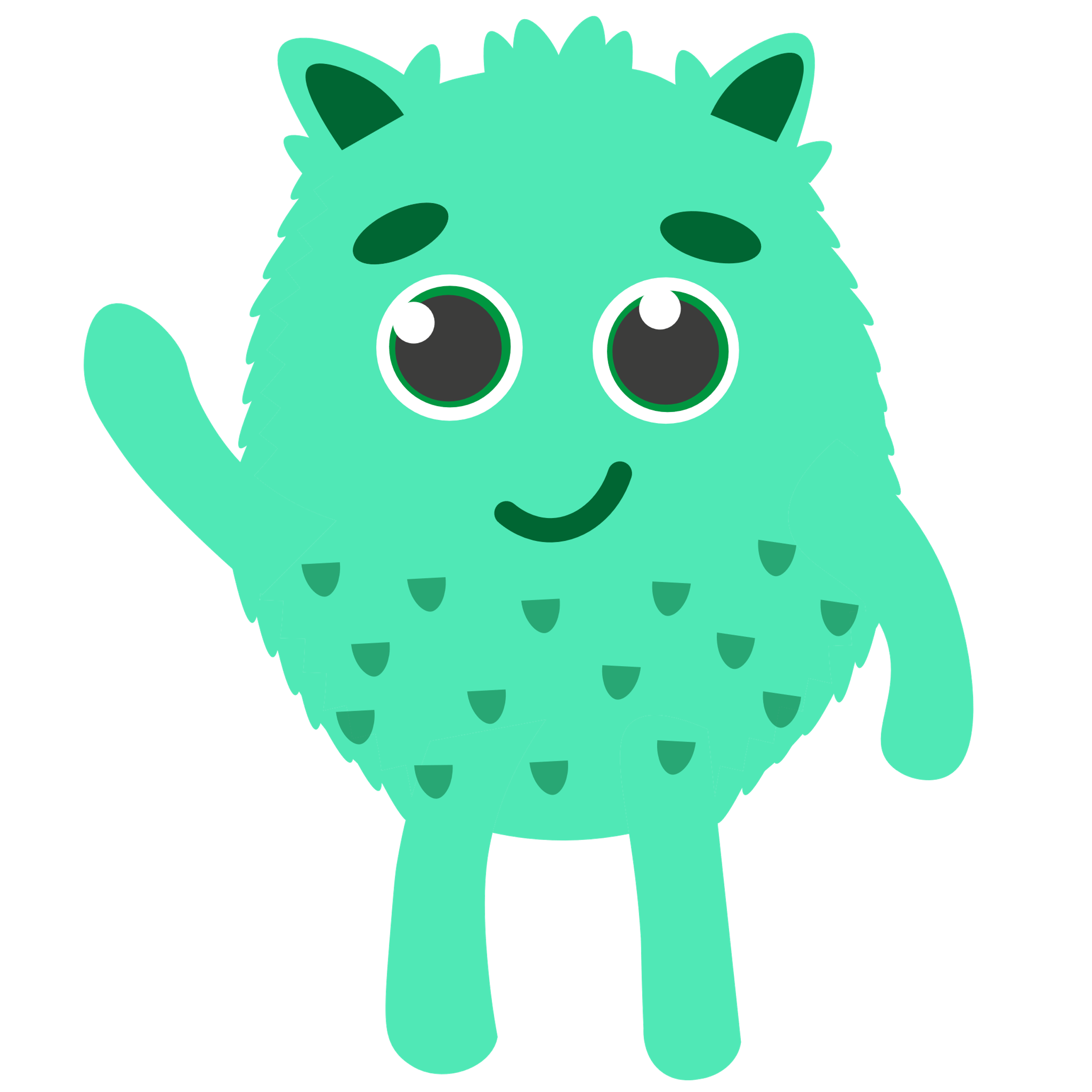 Recording Audio
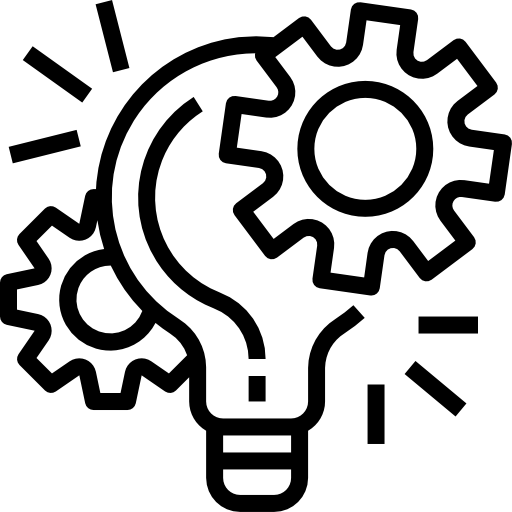 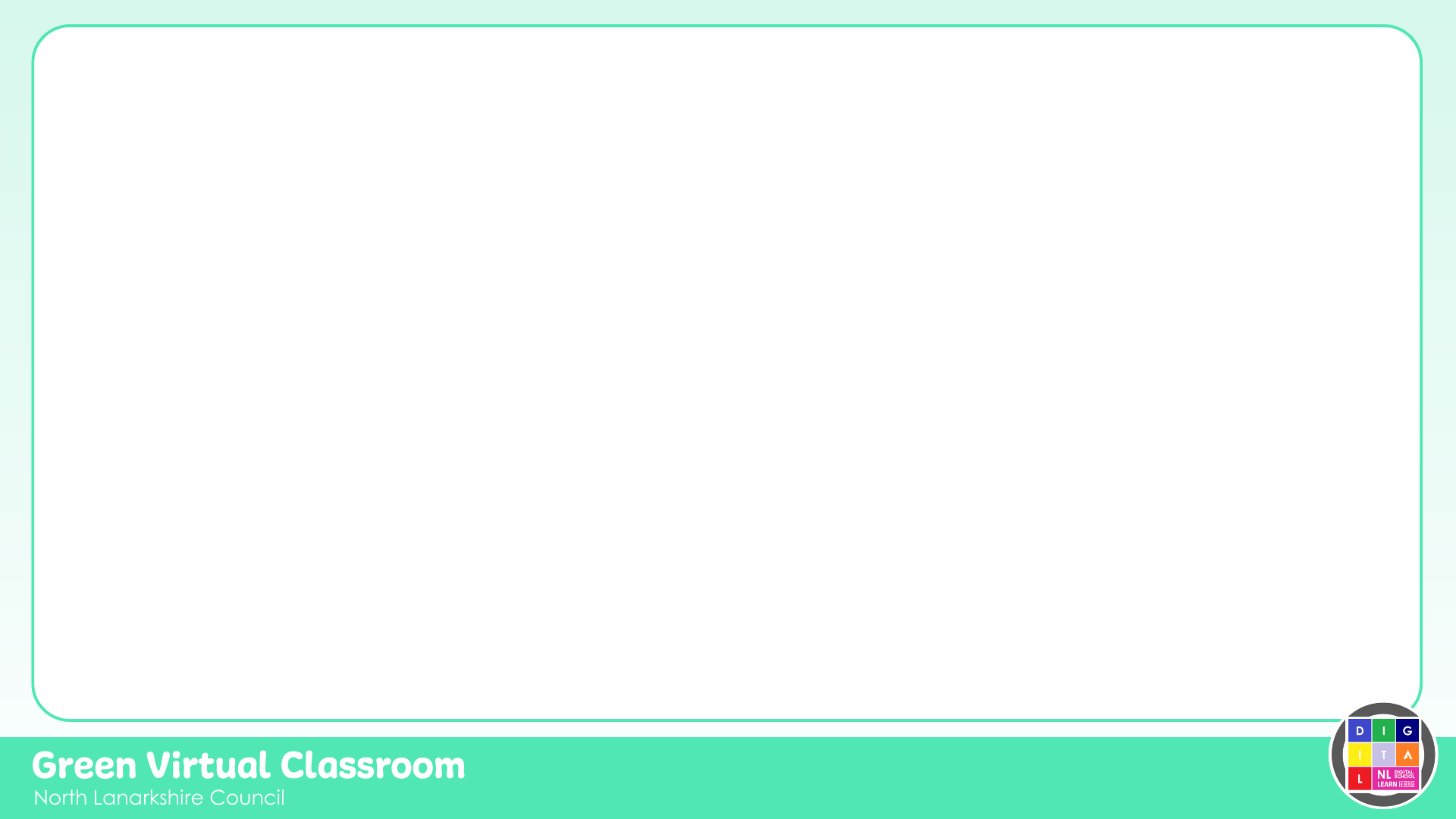 Task 5 – Drag & Drop
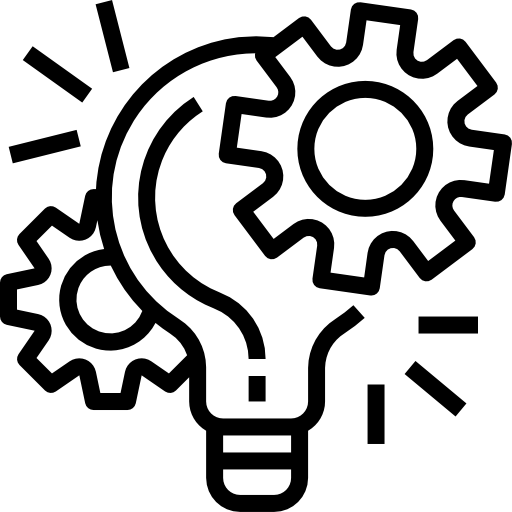 We are going to identify phonemes using diacritical marking.On the next slide, tap to drag & drop the sound buttons and show the phonemes in each word.
Remember!
single sound2 (or more)letter phonemesplit phoneme
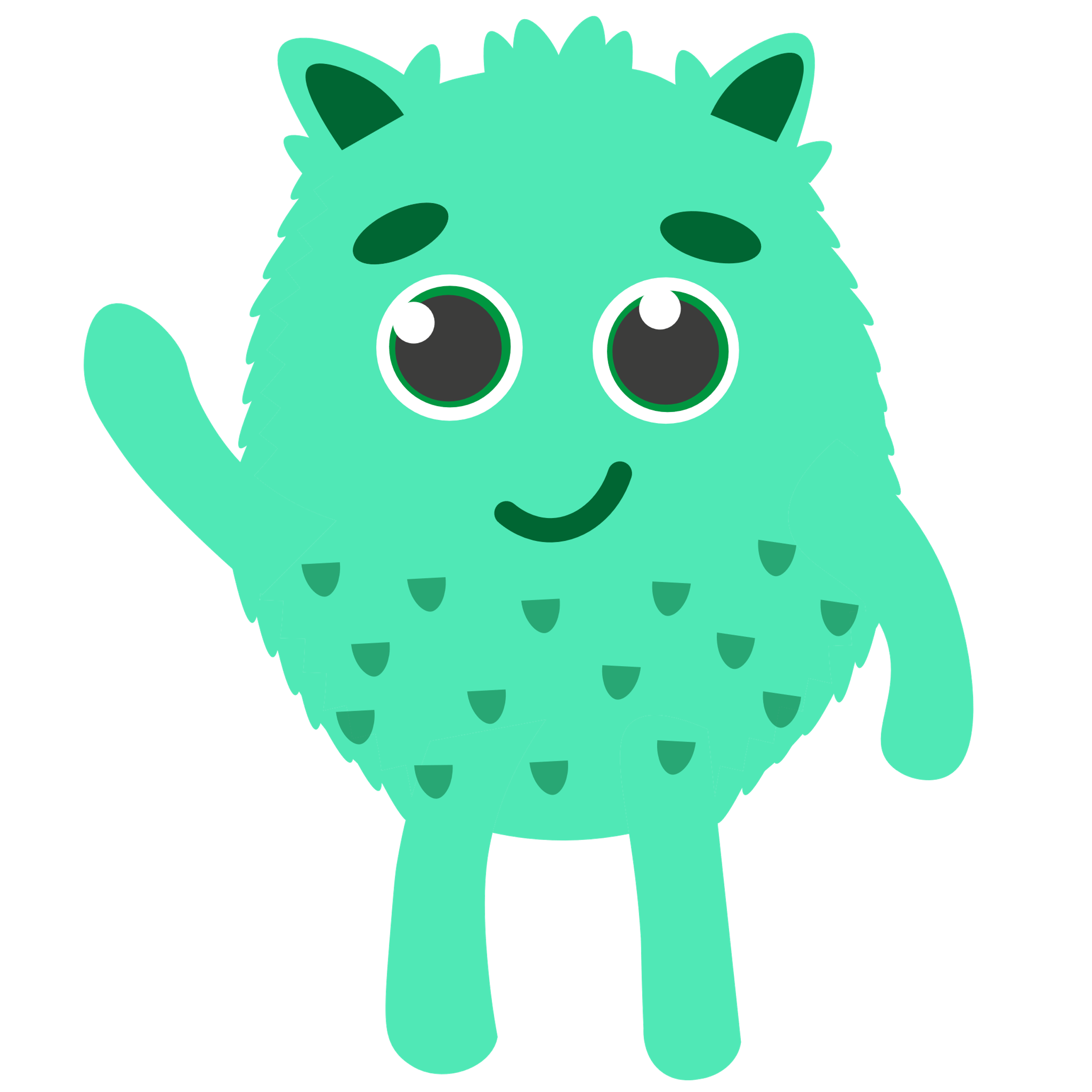 single sound                          joint phonemesplit phoneme
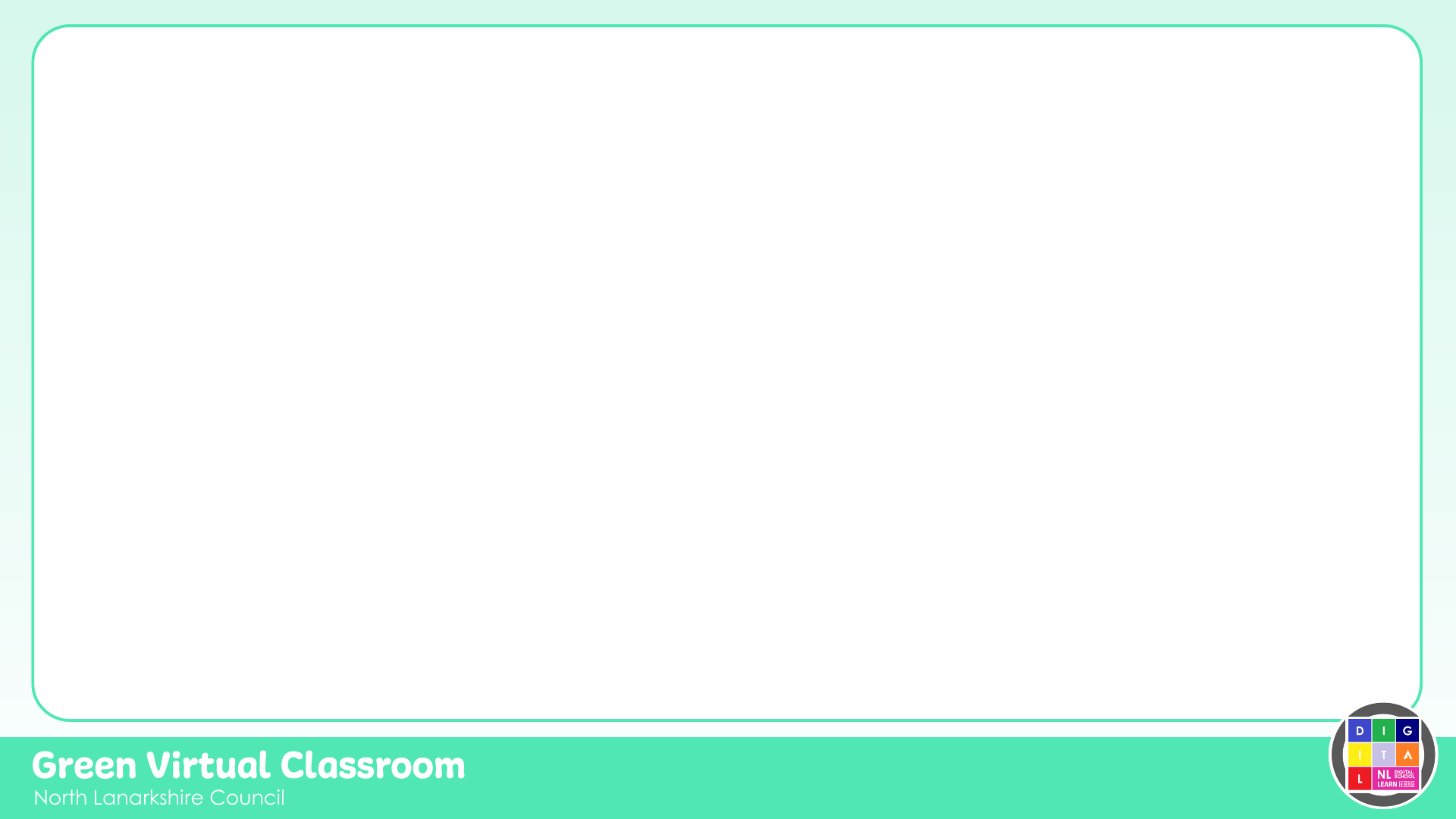 Did you find the answers?
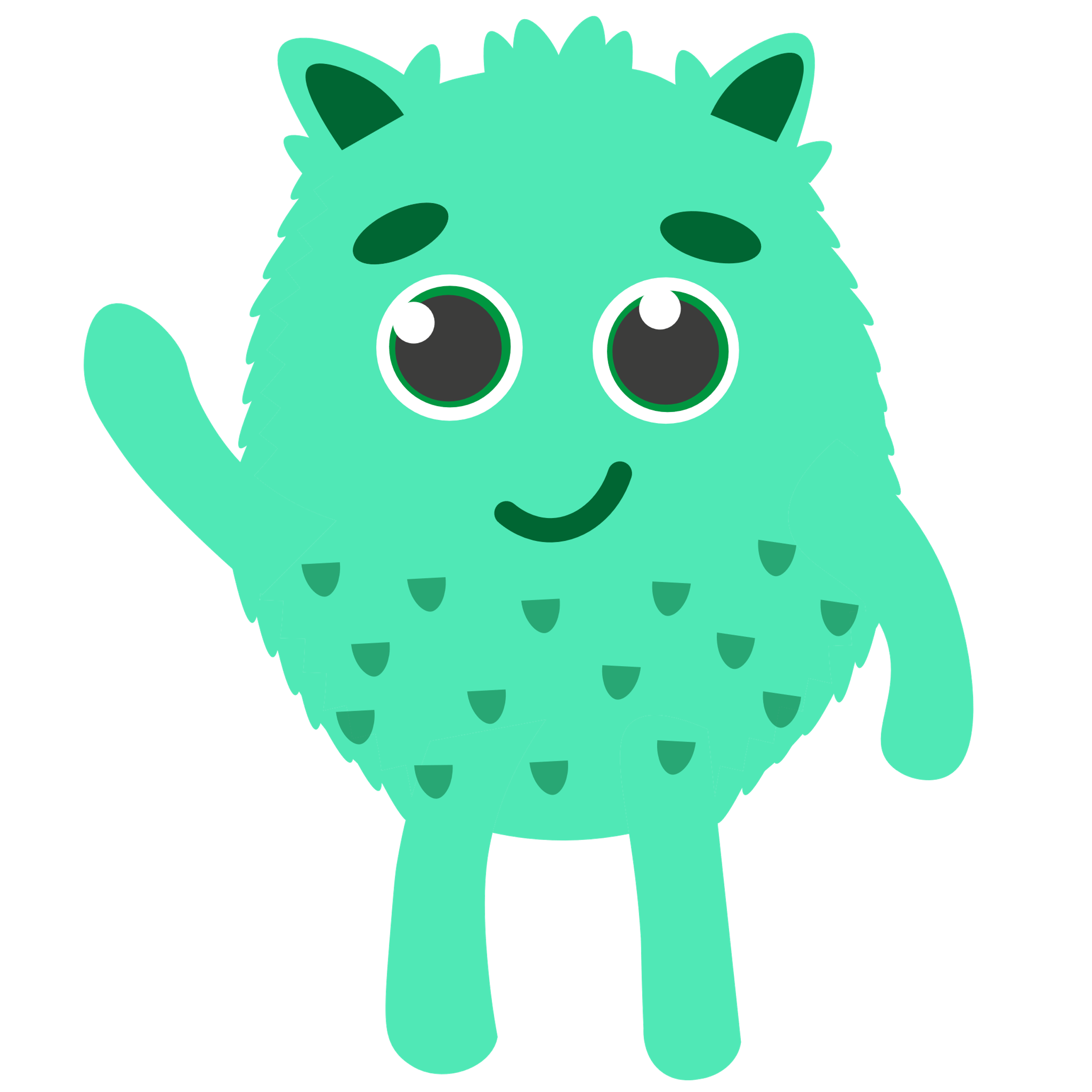 Tap the button first before moving it
Drag & Drop
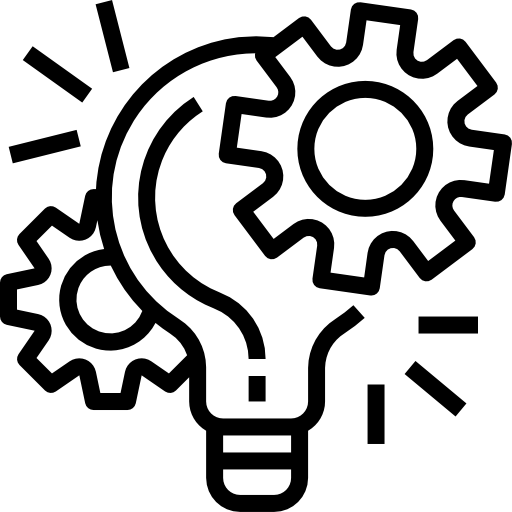 indeed       teach       shethief            here         agree
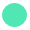 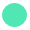 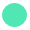 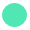 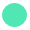 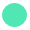 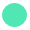 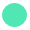 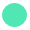 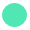 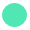 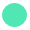 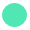 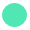 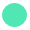 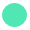 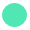 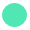 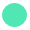 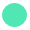 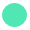 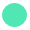 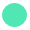 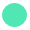 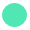 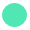 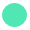 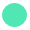 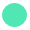 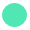 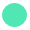 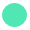 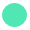 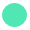 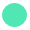 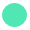 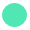 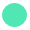 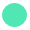 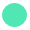 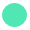 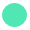 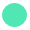 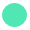 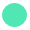 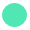 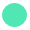 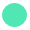 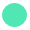 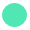 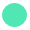 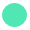 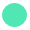 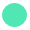 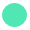 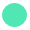 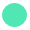 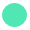 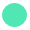 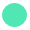 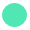 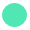 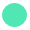 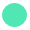 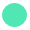 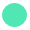 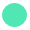 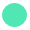 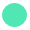 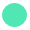 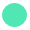 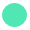 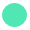 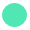 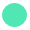 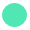 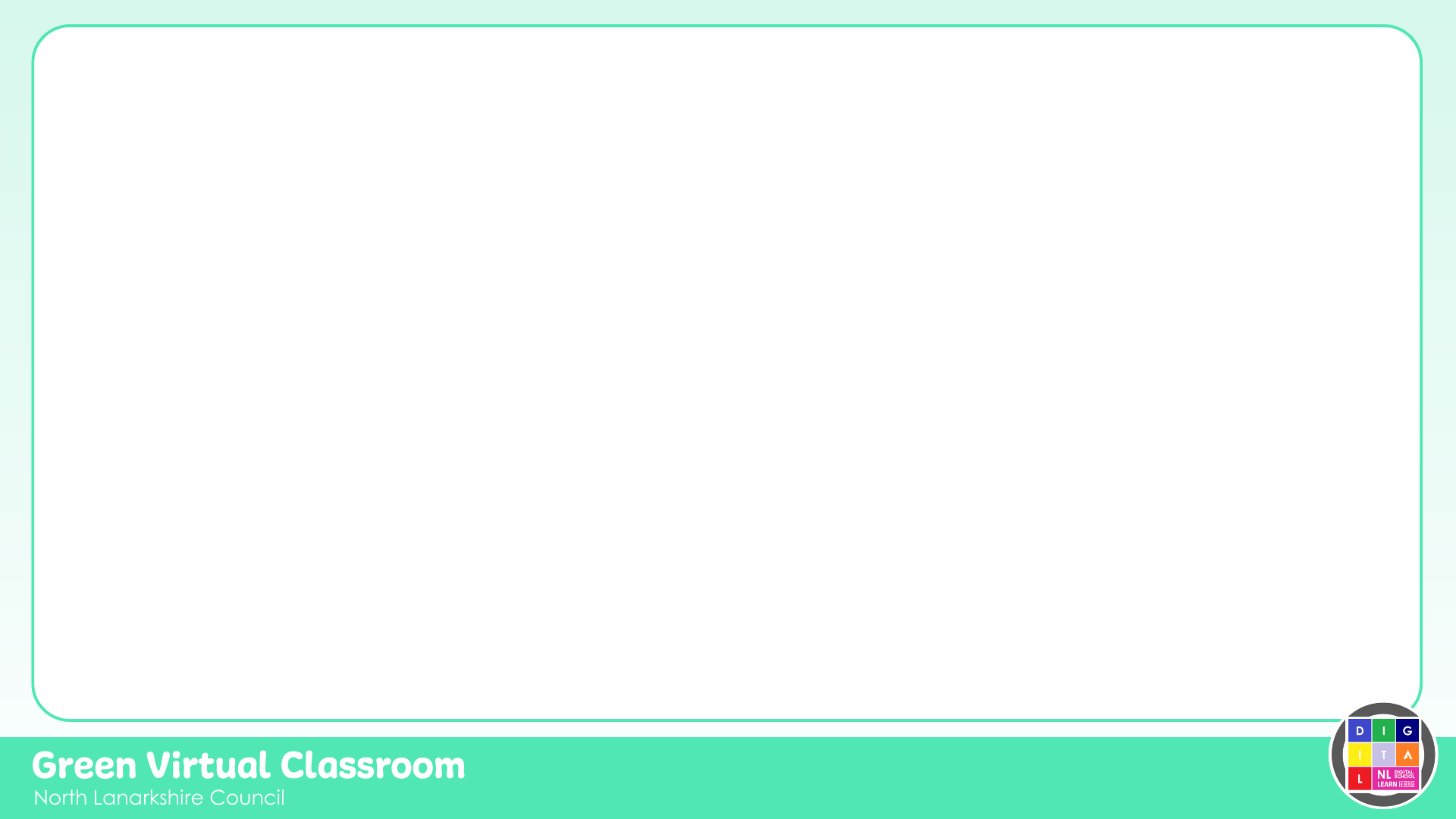 Drag & Drop
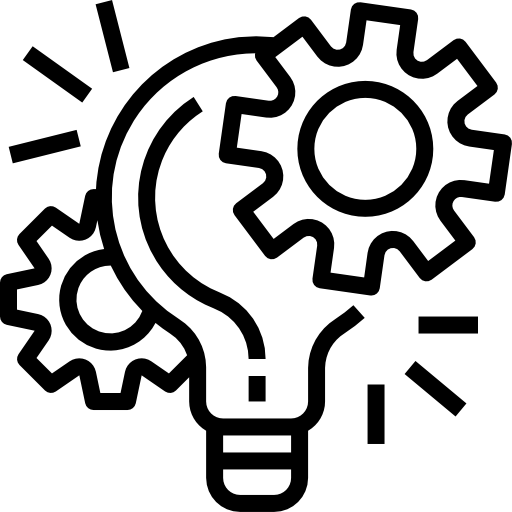 leave          we            fieldthese         three         speak
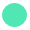 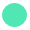 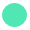 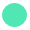 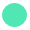 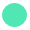 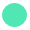 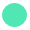 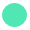 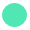 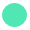 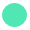 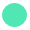 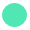 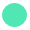 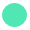 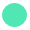 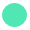 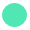 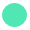 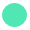 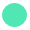 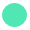 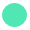 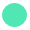 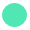 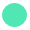 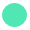 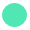 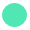 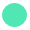 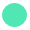 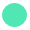 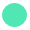 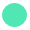 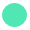 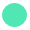 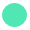 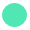 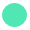 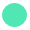 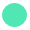 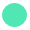 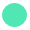 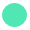 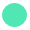 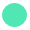 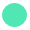 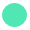 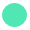 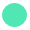 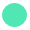 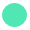 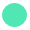 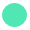 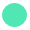 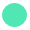 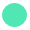 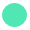 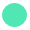 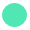 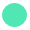 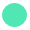 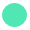 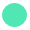 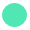 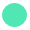 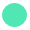 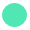 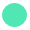 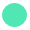 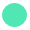 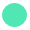 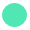 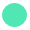 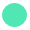 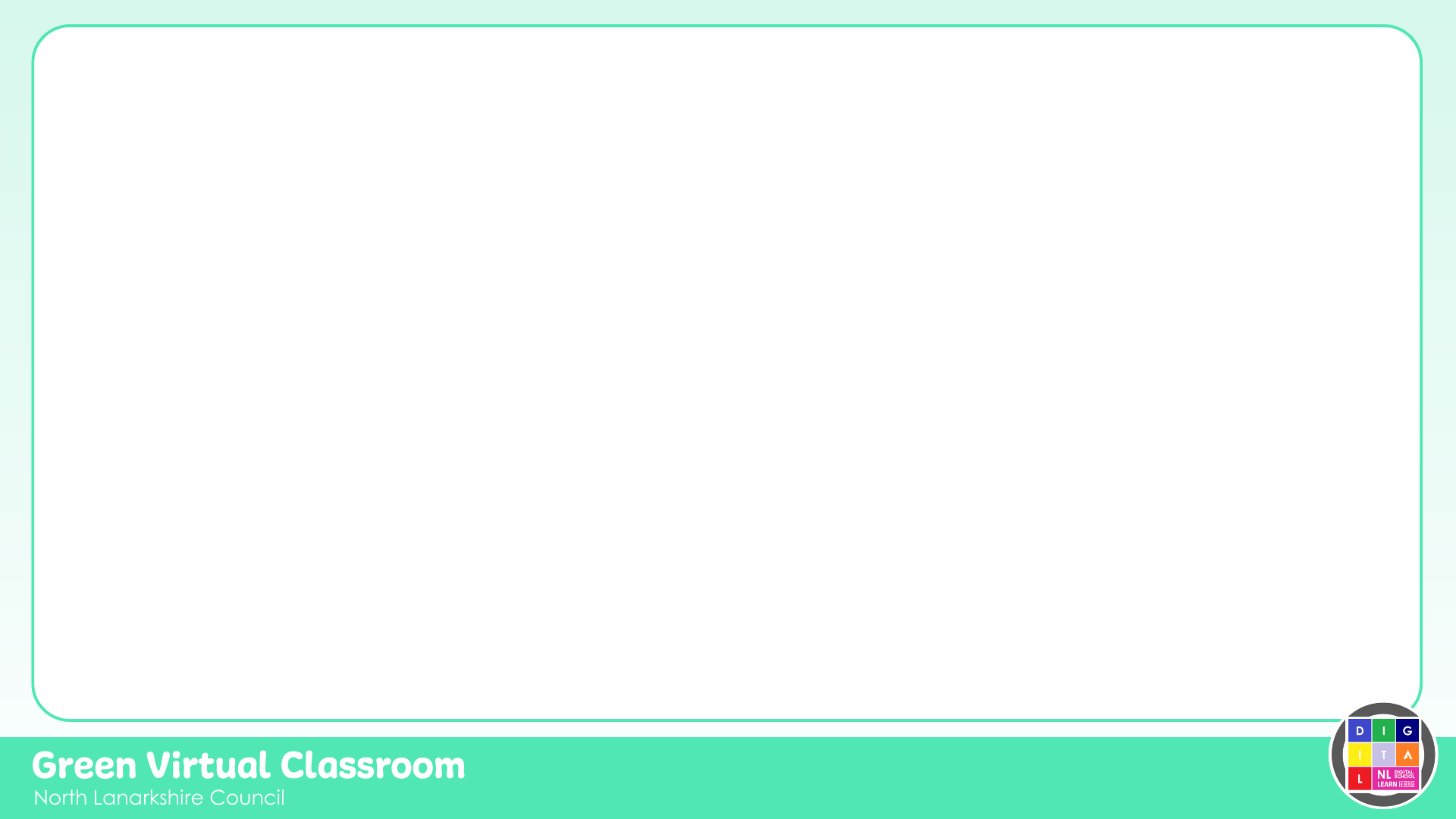 Did you find the answers?
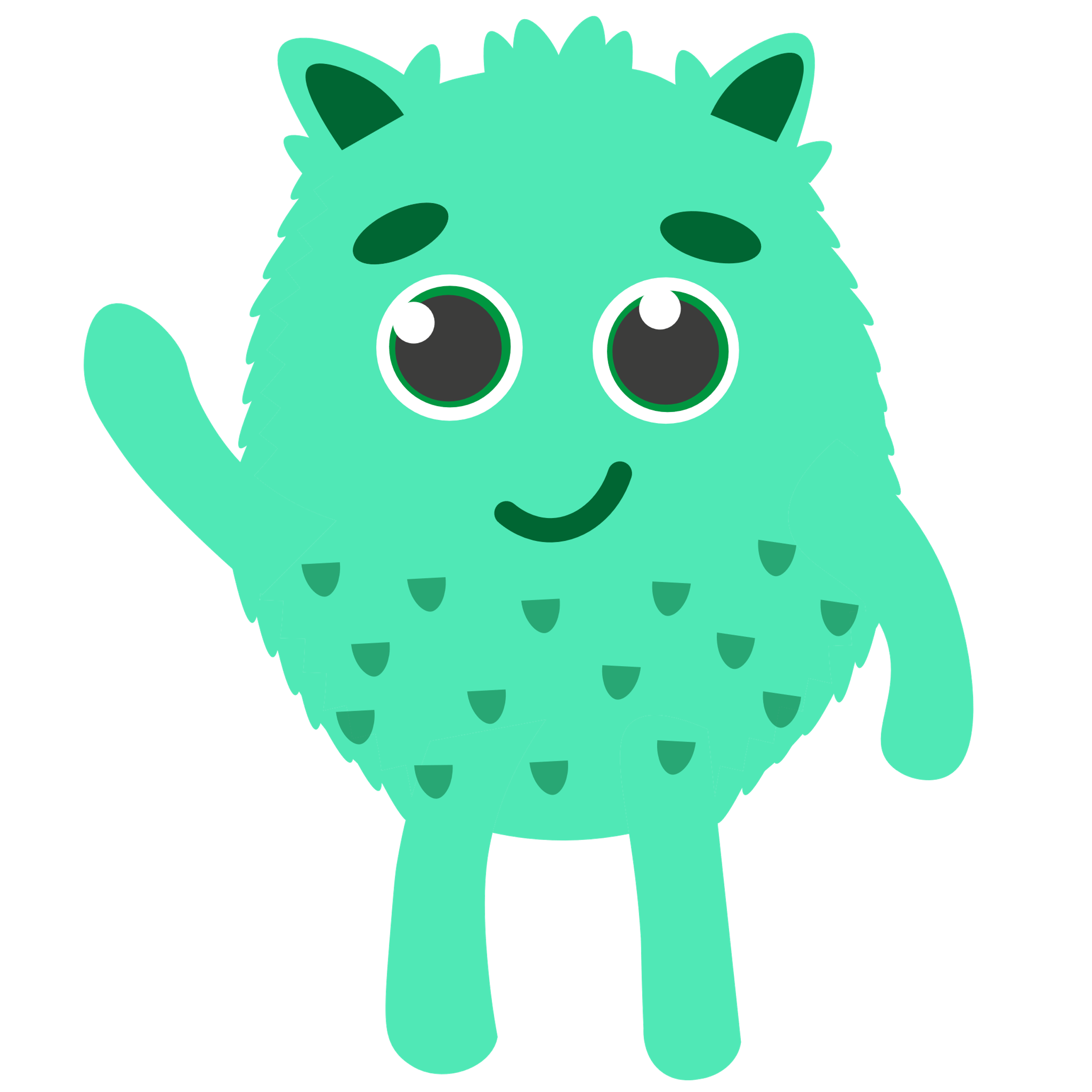 Tap the button first before moving it
Answers
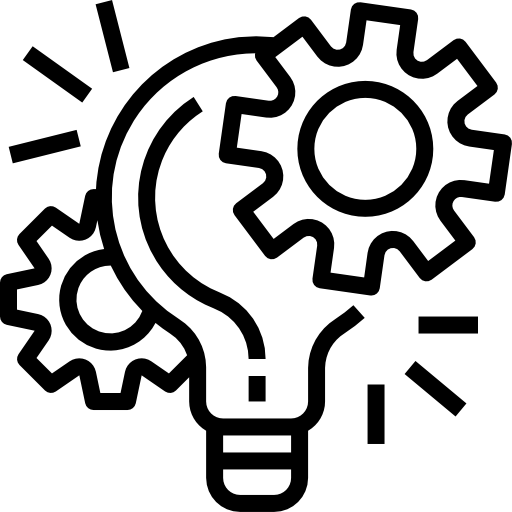 indeed       teach       shethief            here         agree
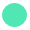 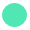 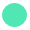 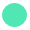 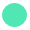 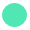 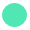 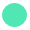 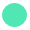 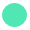 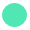 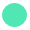 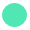 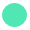 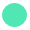 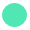 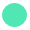 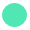 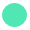 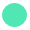 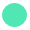 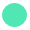 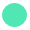 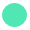 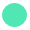 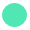 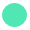 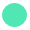 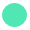 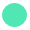 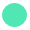 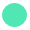 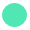 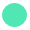 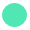 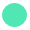 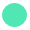 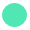 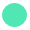 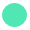 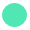 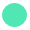 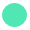 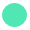 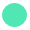 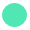 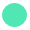 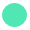 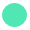 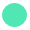 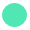 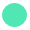 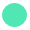 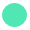 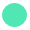 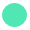 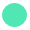 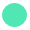 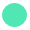 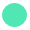 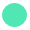 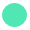 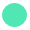 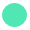 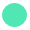 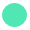 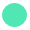 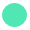 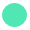 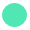 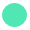 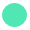 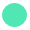 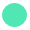 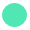 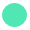 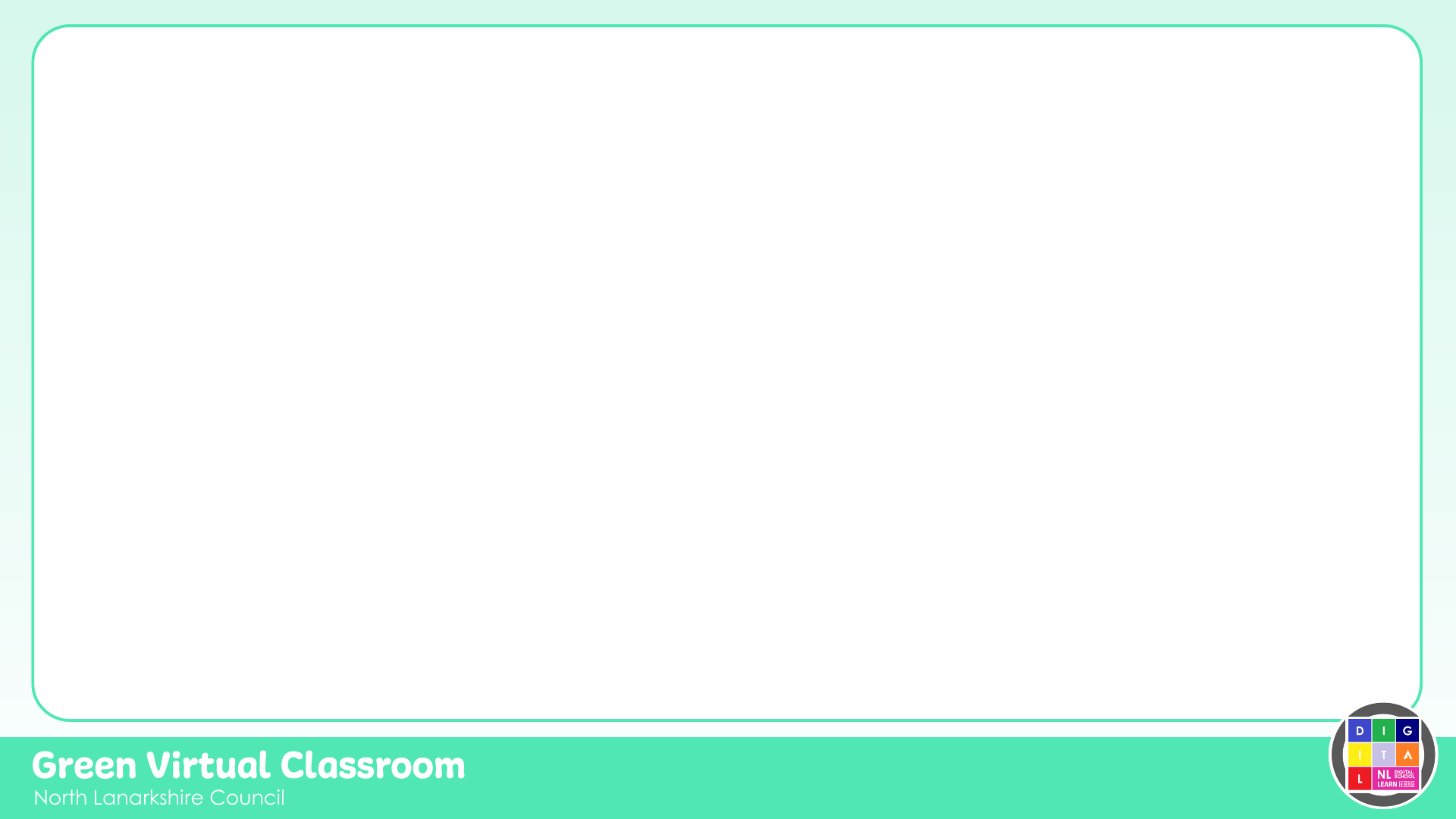 Answers
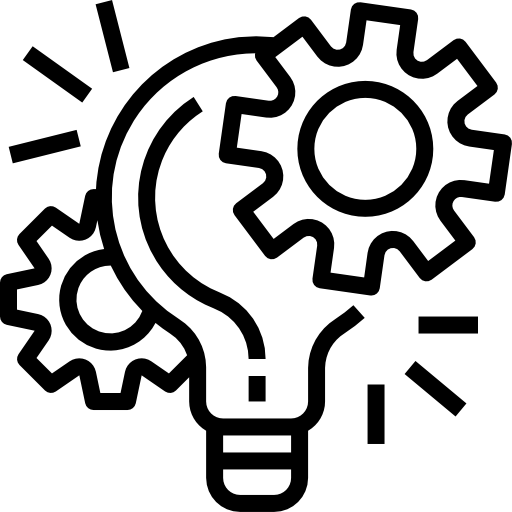 leave          we            fieldthese         three         speak
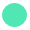 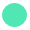 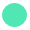 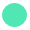 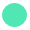 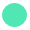 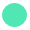 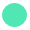 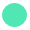 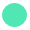 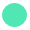 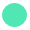 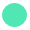 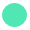 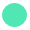 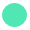 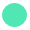 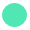 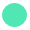 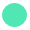 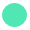 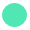 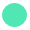 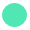 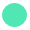 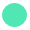 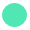 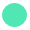 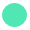 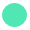 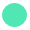 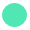 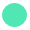 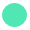 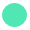 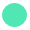 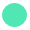 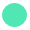 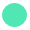 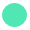 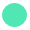 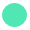 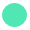 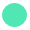 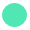 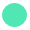 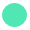 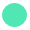 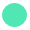 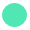 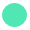 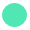 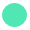 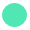 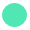 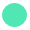 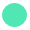 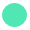 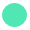 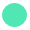 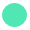 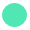 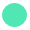 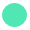 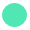 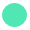 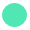 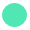 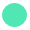 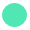 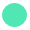 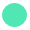 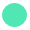 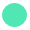 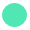 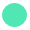 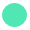 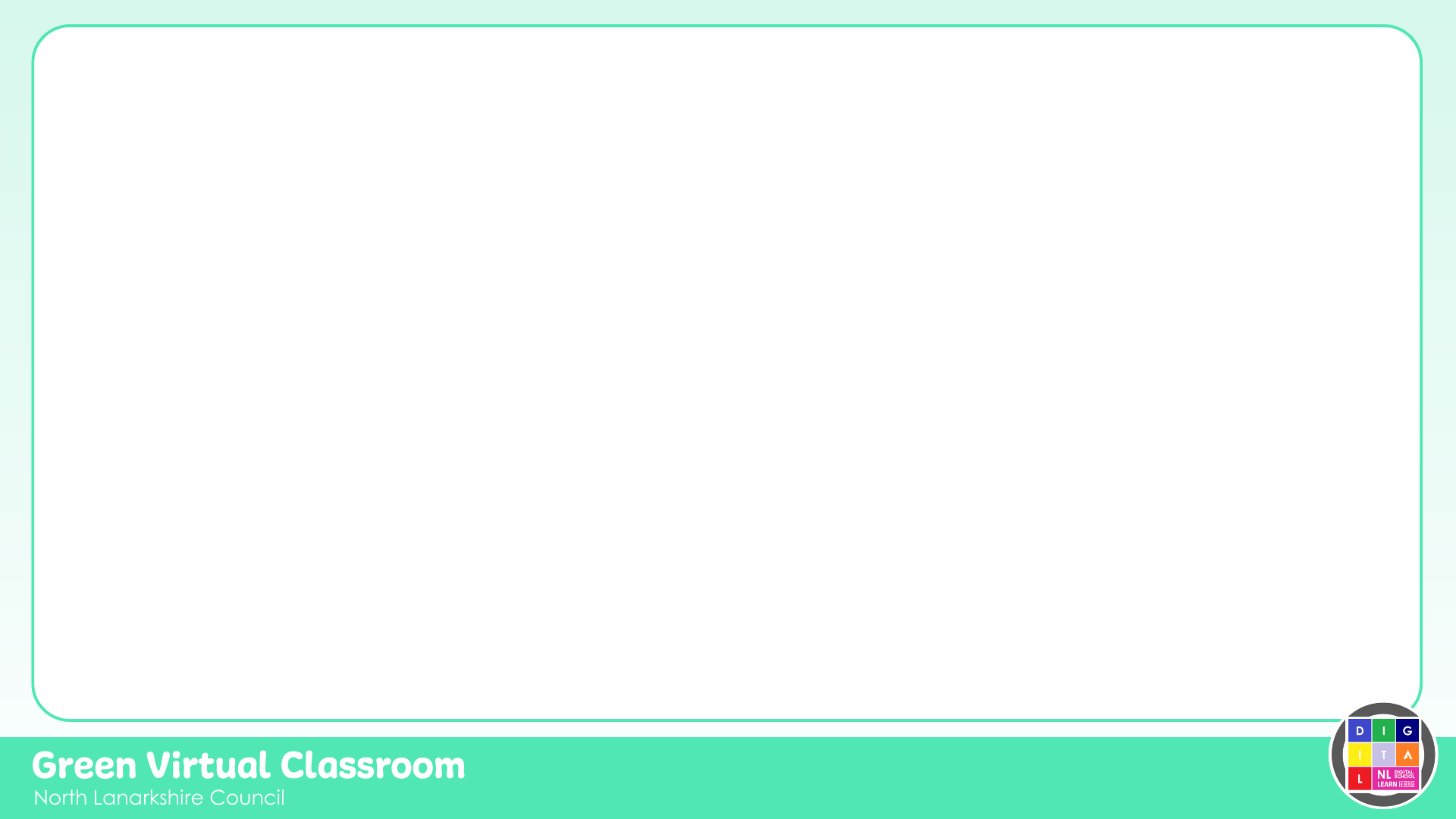 Task 6 – Dictate
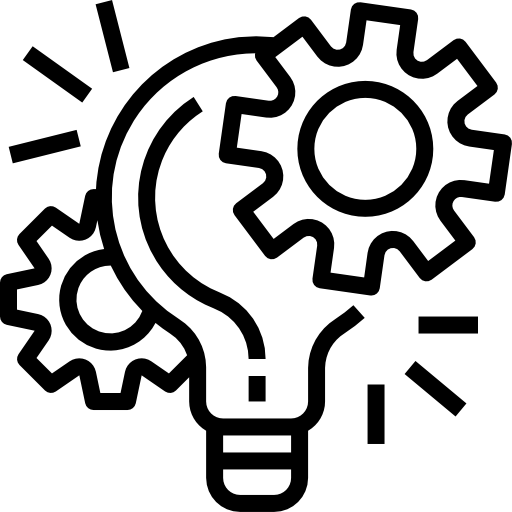 We are going to create our own story using our phoneme words.Choose some words from your list and dictate your story.
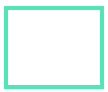 Did you find the answers?
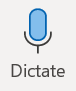 Click         again to stop recording.
1
First, click on the text box.
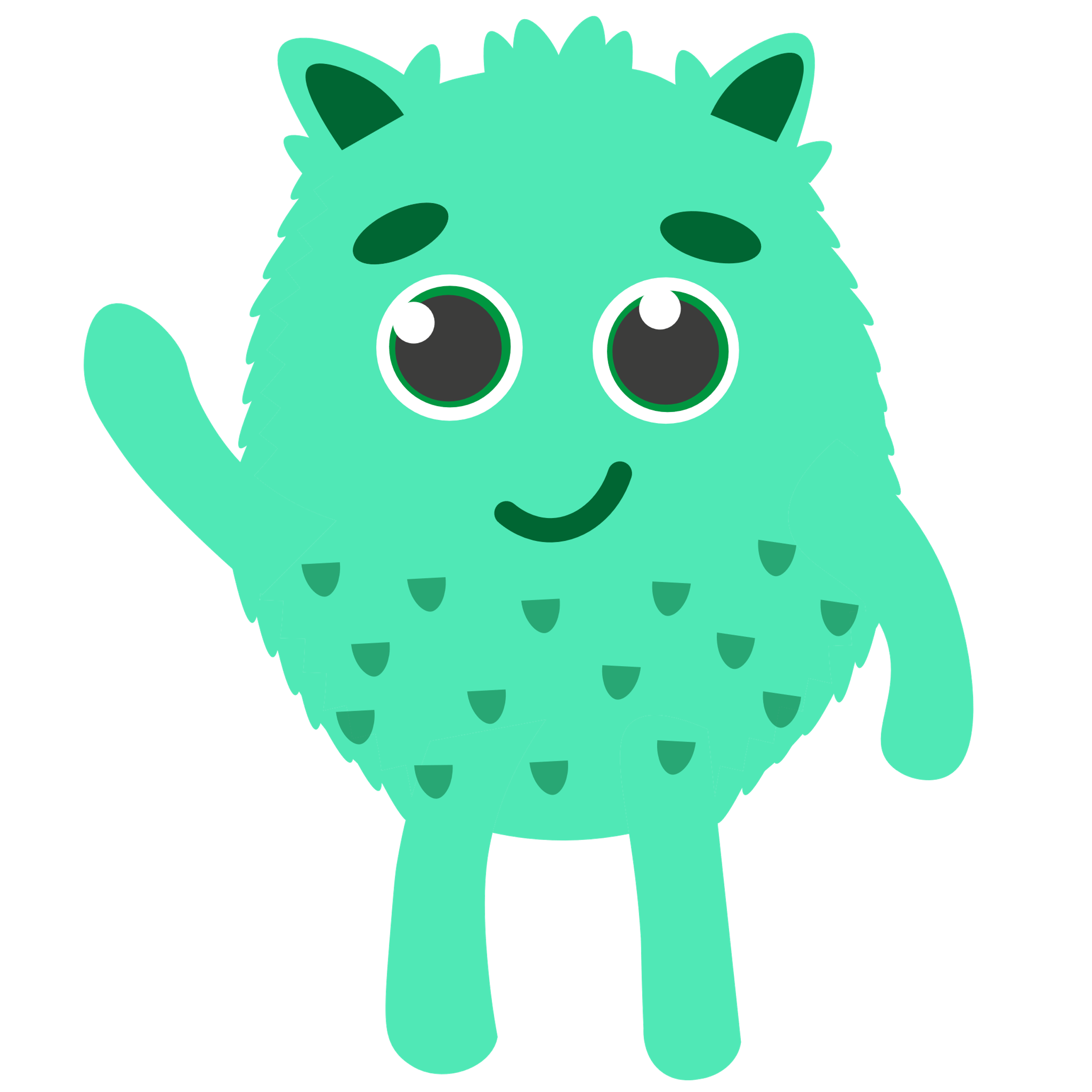 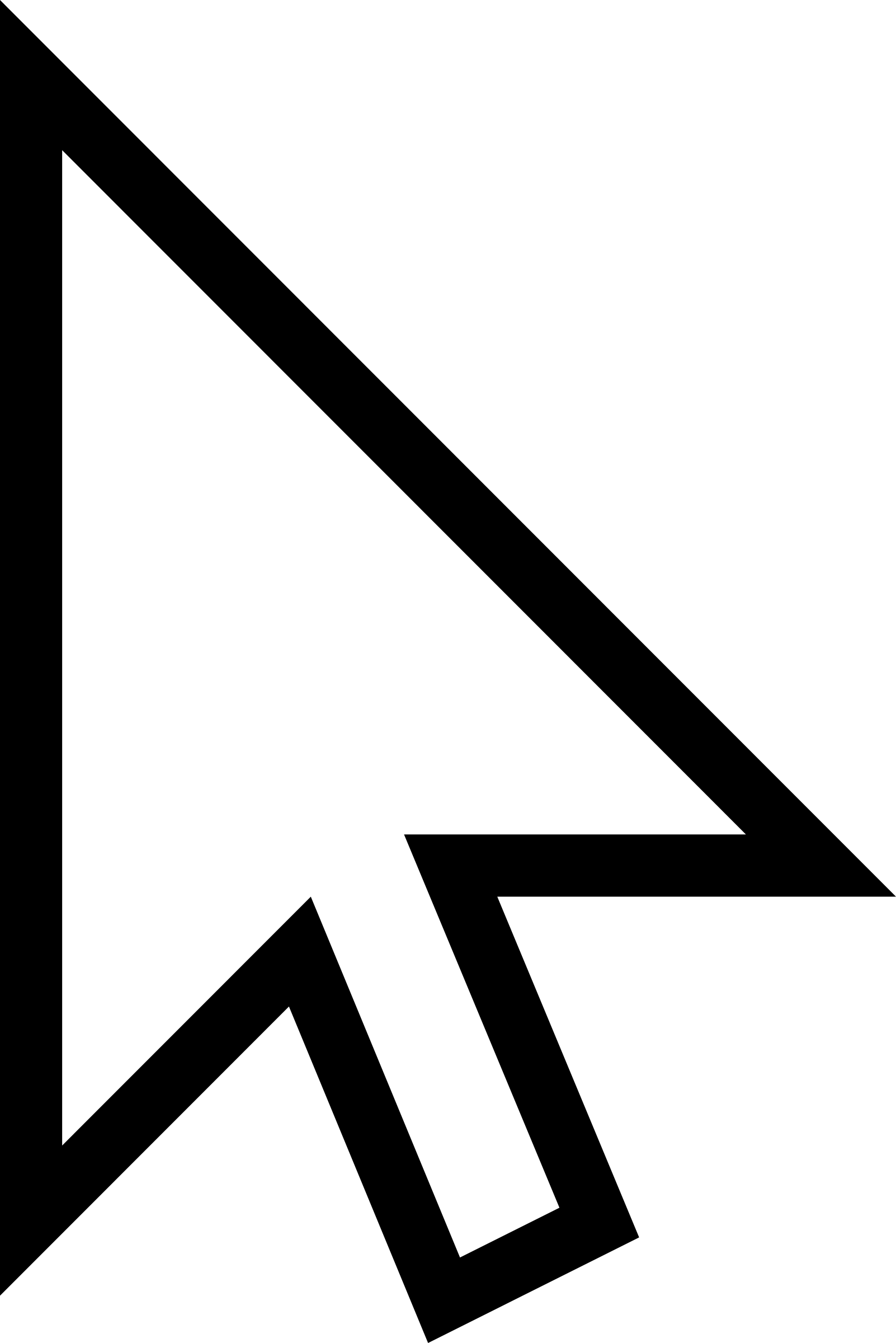 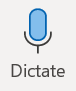 2
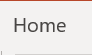 Next , click               and            to start recording!
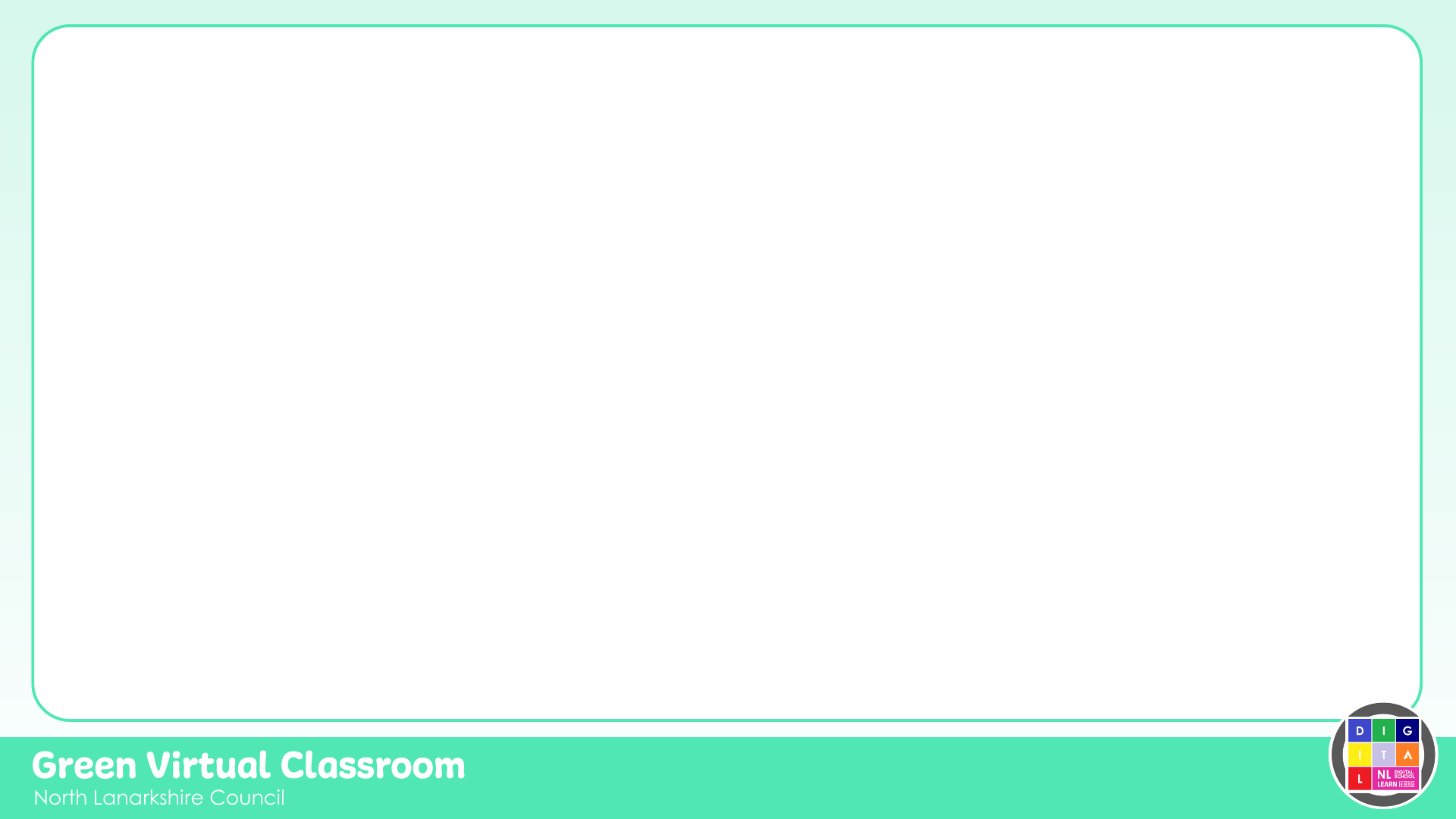 Re-read your story and insert any missing punctuation.
Did you find the answers?
Dictate
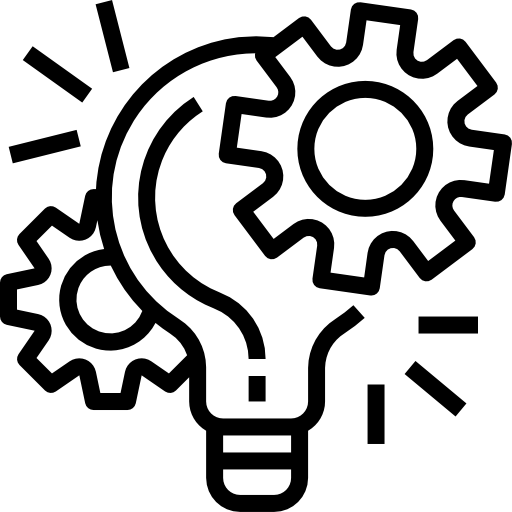 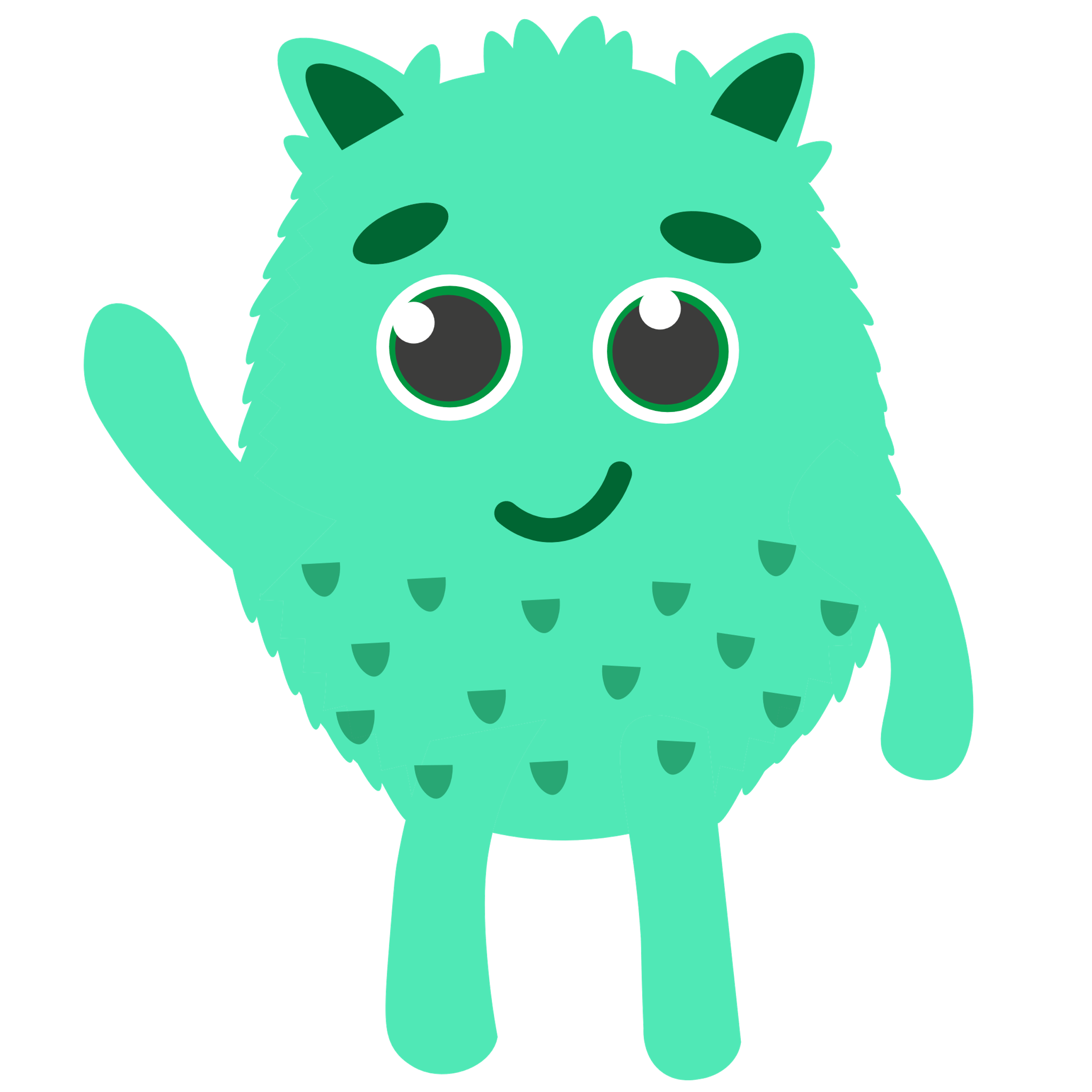 thirteen          me               completeplease          believe           streethe                  here               speakthief              agree                bethese             leave              fieldindeed           she                 threeteach            relieve             read
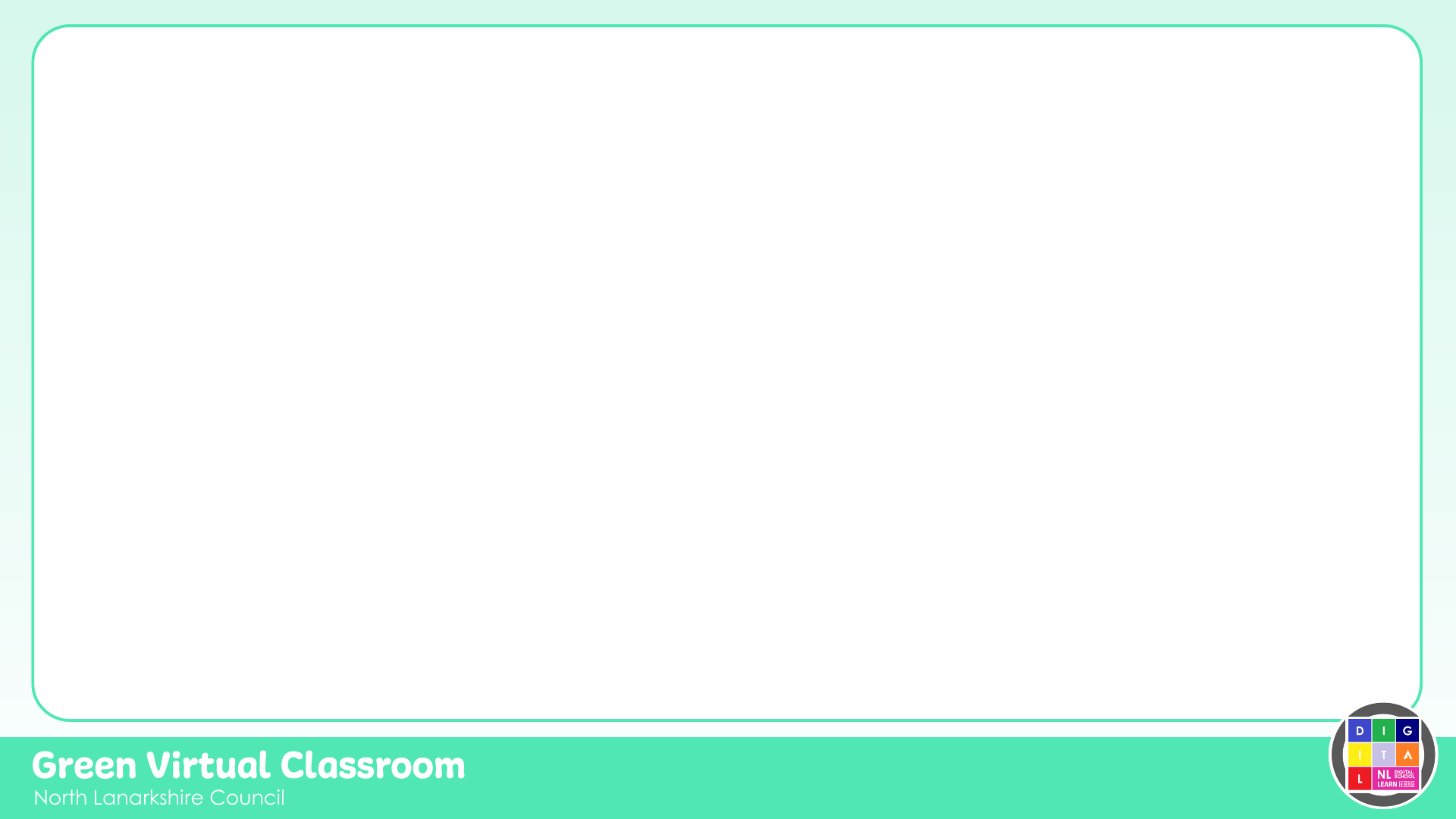 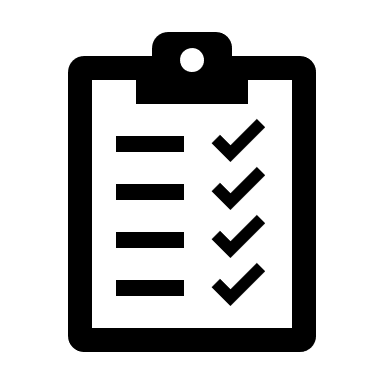 Self Assessment
We will know if we have been successful if we can:
I need more help
Spell ee, ea, e, ie and e-e words correctly.
Use digital tools to support my learning.
Create digital content to demonstrate my learning.
I am getting there
I can do this
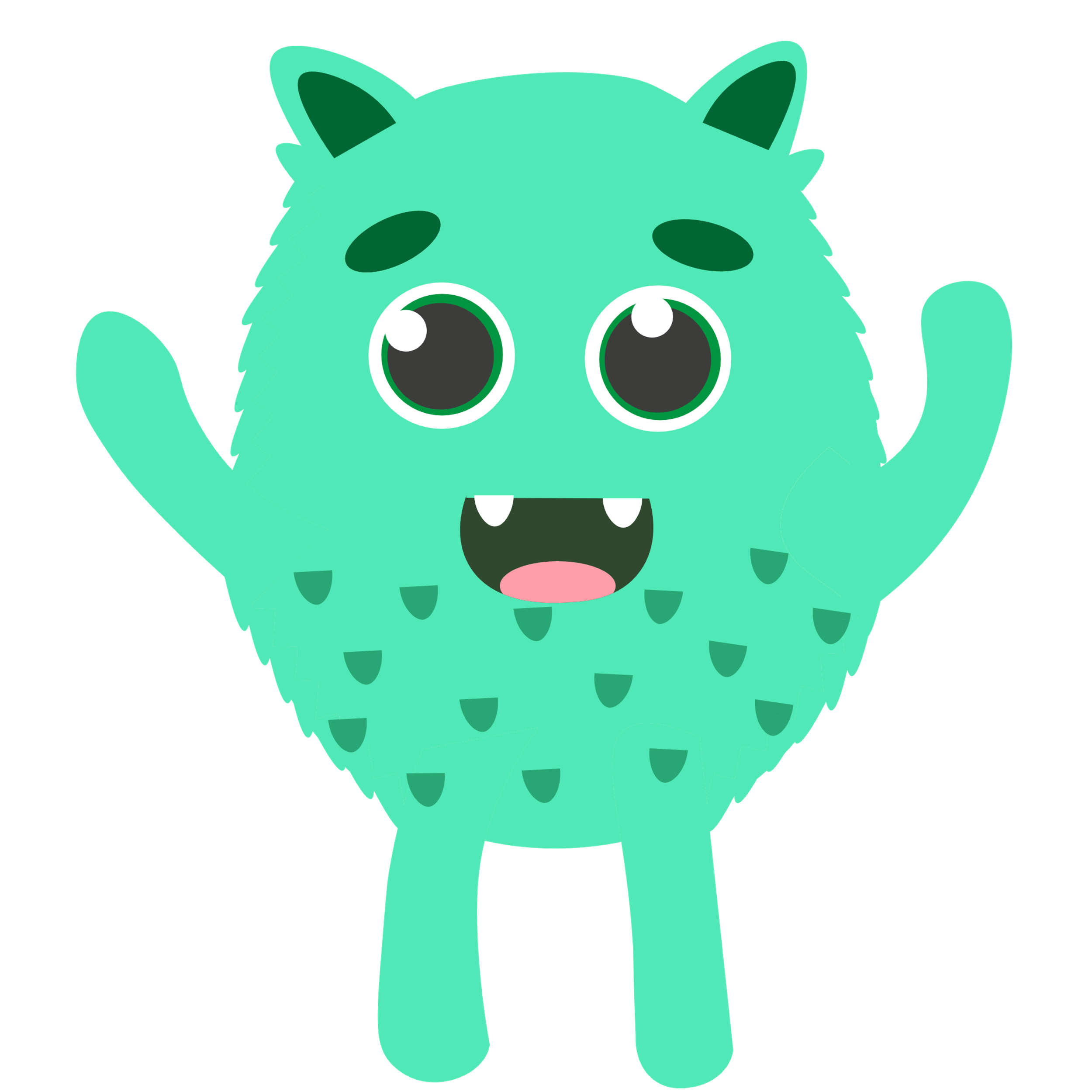 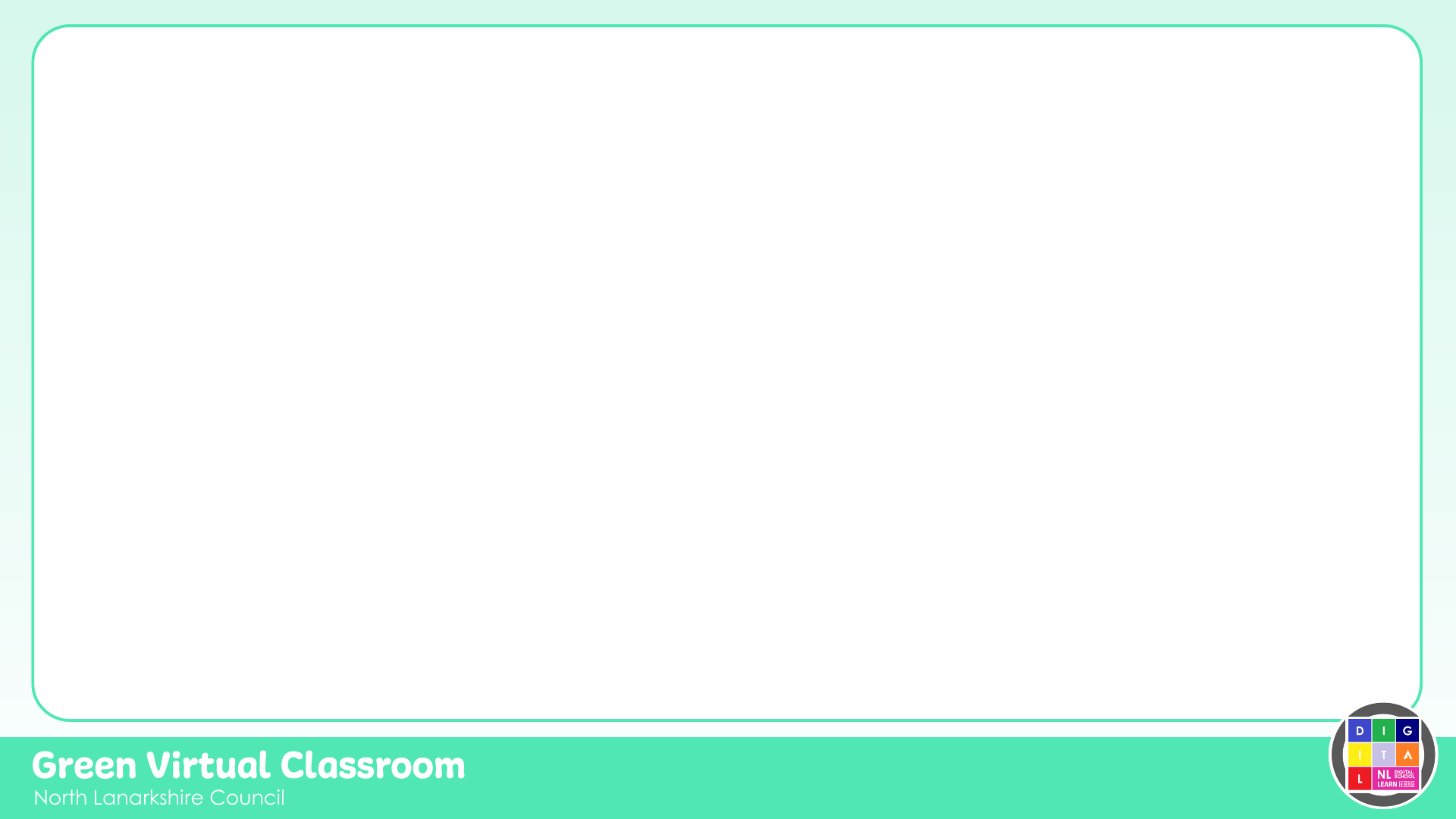 Share your learning
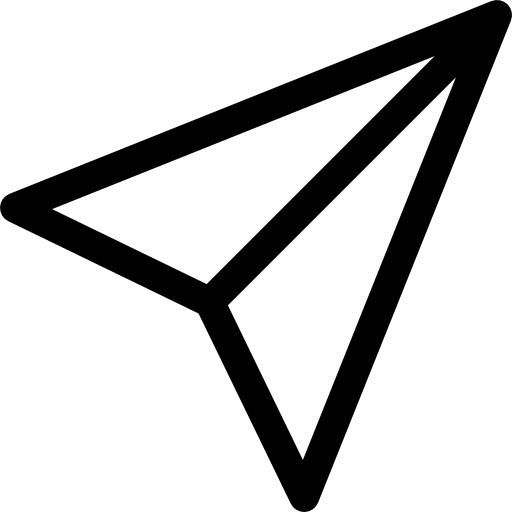 We love to see you all taking part in our lessons. Remember to share your learning with us on Twitter.
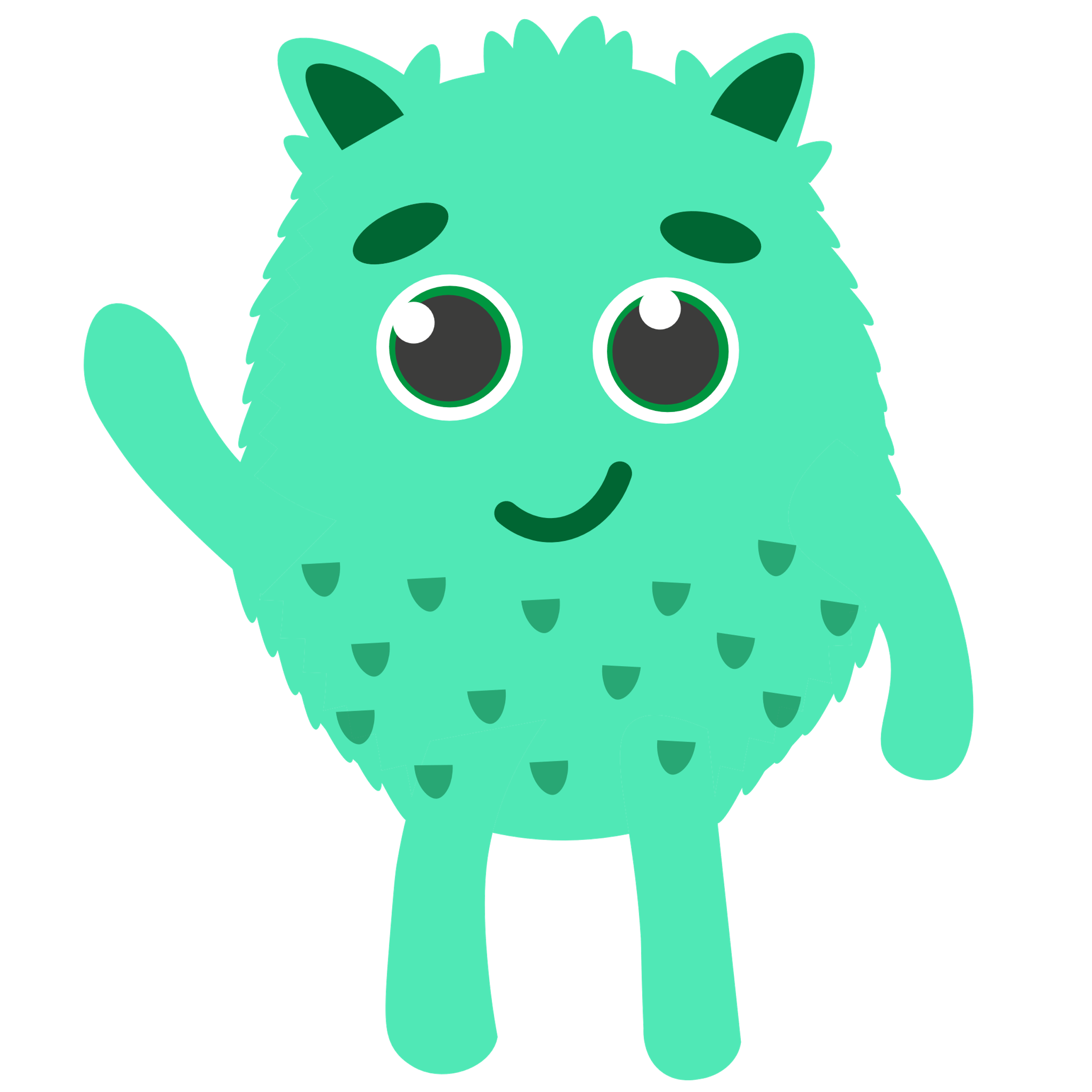 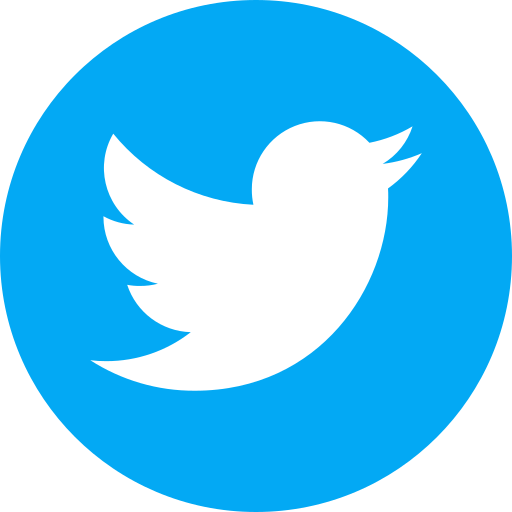 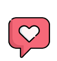 @NLDigitalSchool
#NLVirtualClassroom
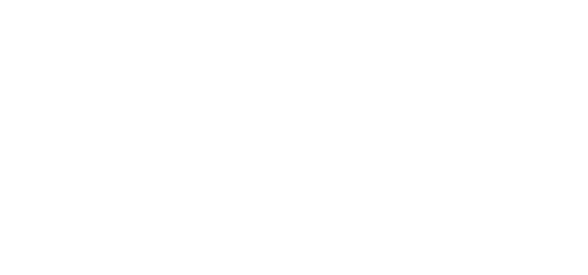 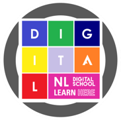 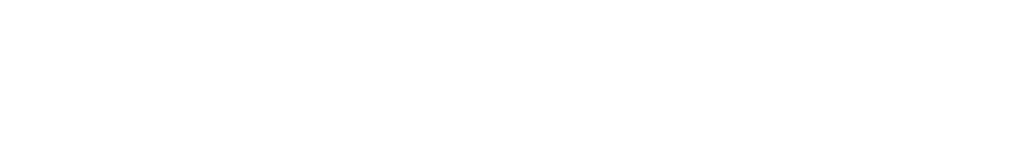 Images sourced from flaticon